Perception, cognition et design
Visualisation d’information
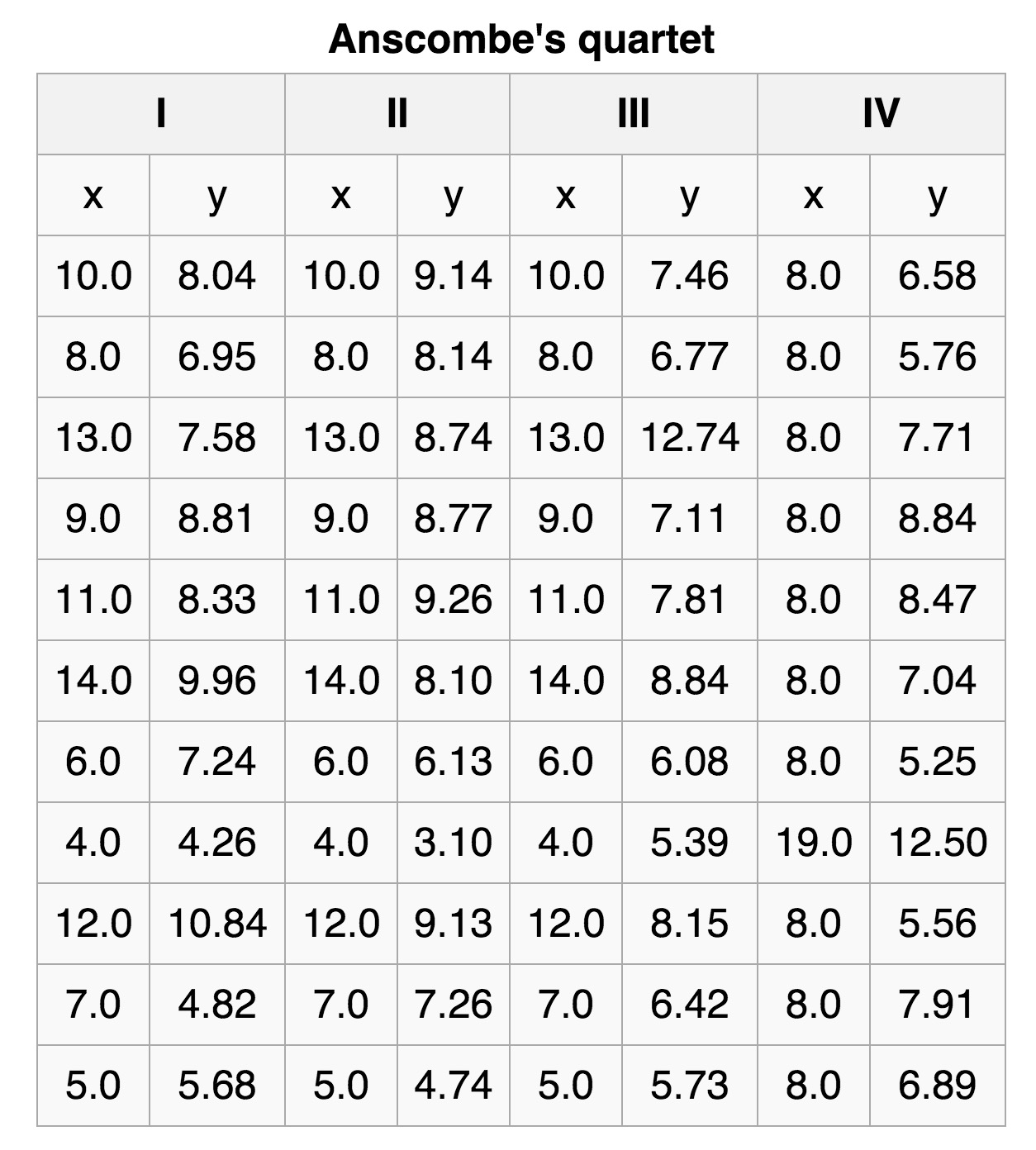 Why visualize?
https://en.wikipedia.org/wiki/Anscombe%27s_quartet
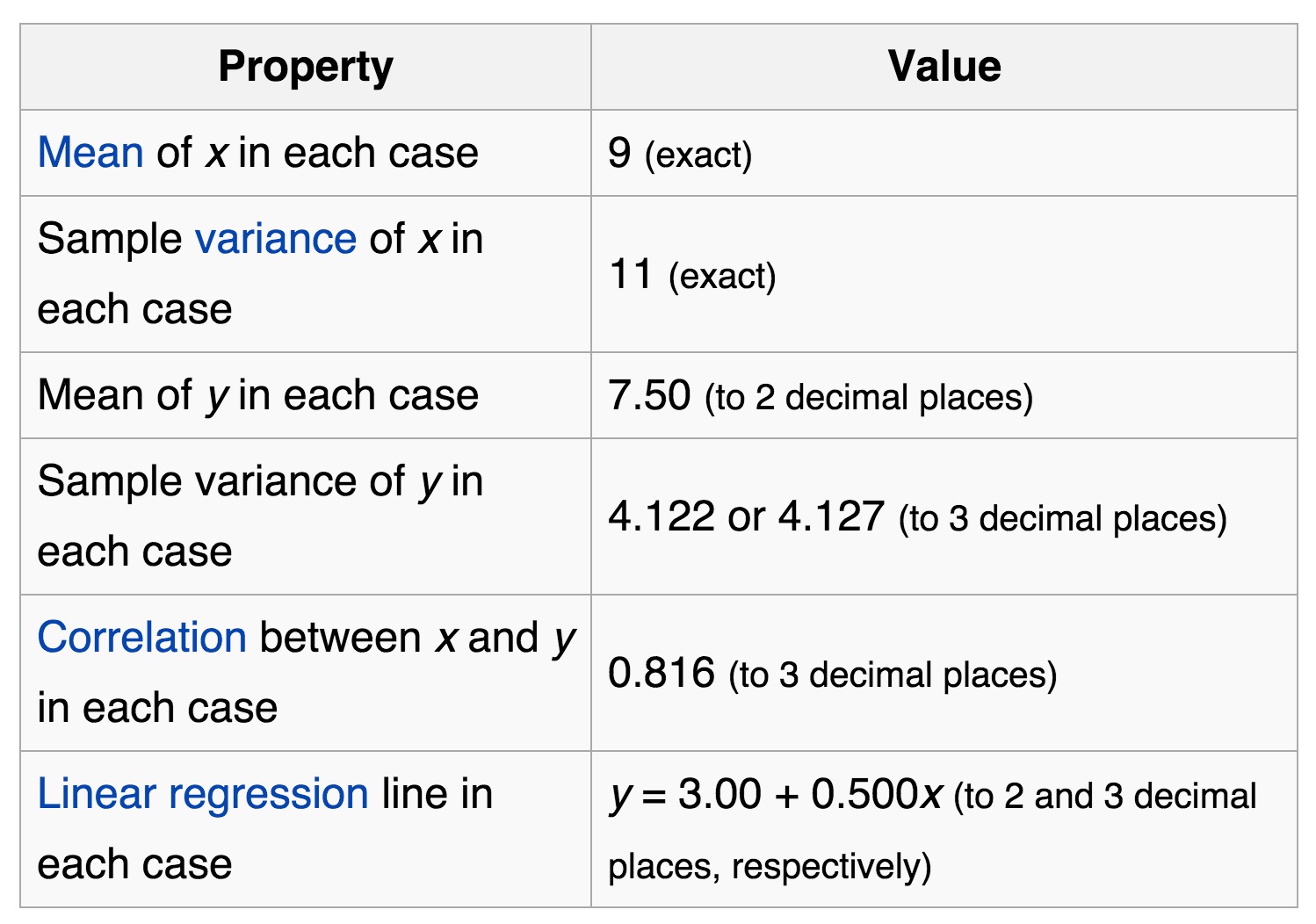 Why visualize?
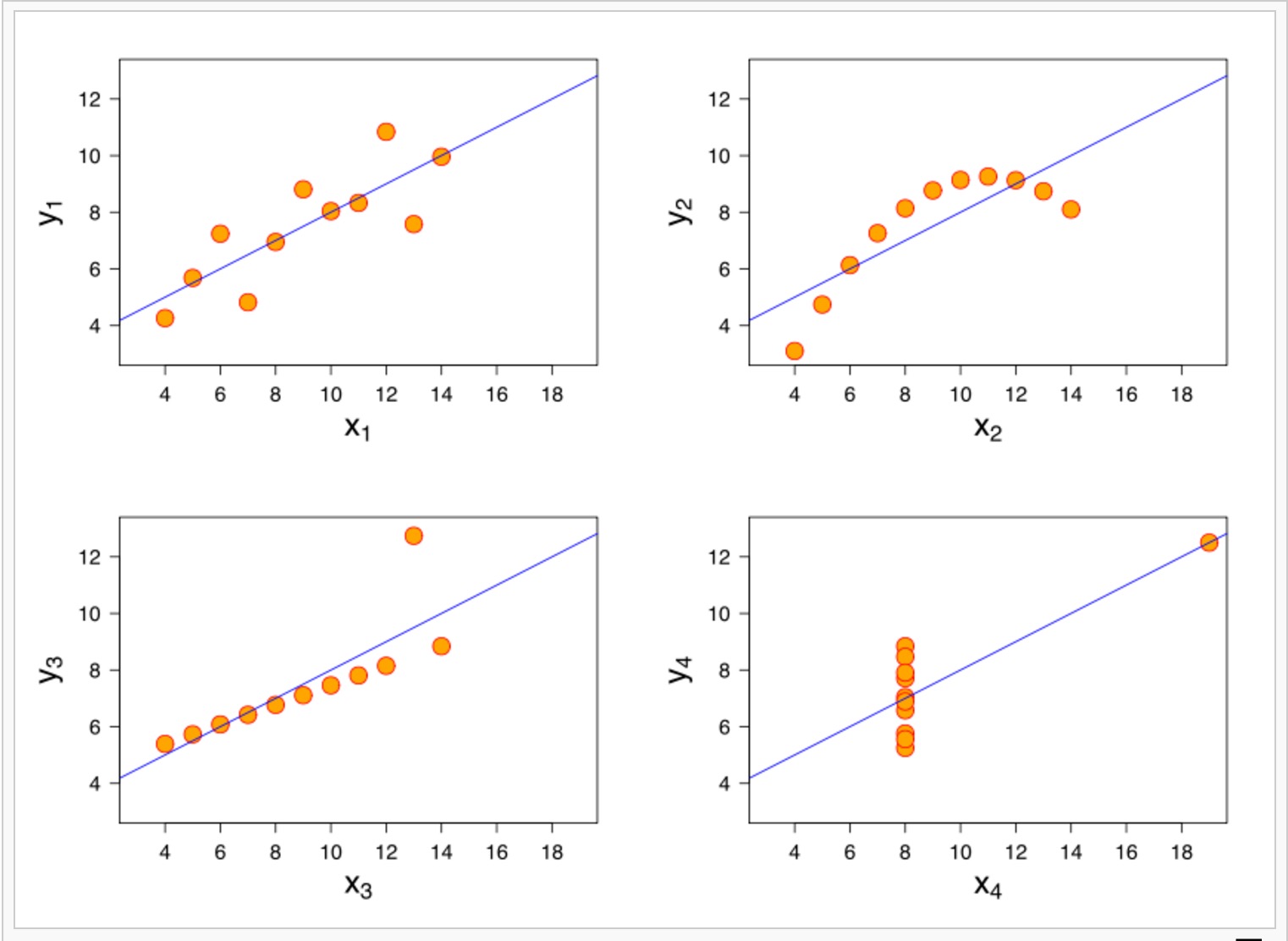 Why visualize?
Traitement de l’information
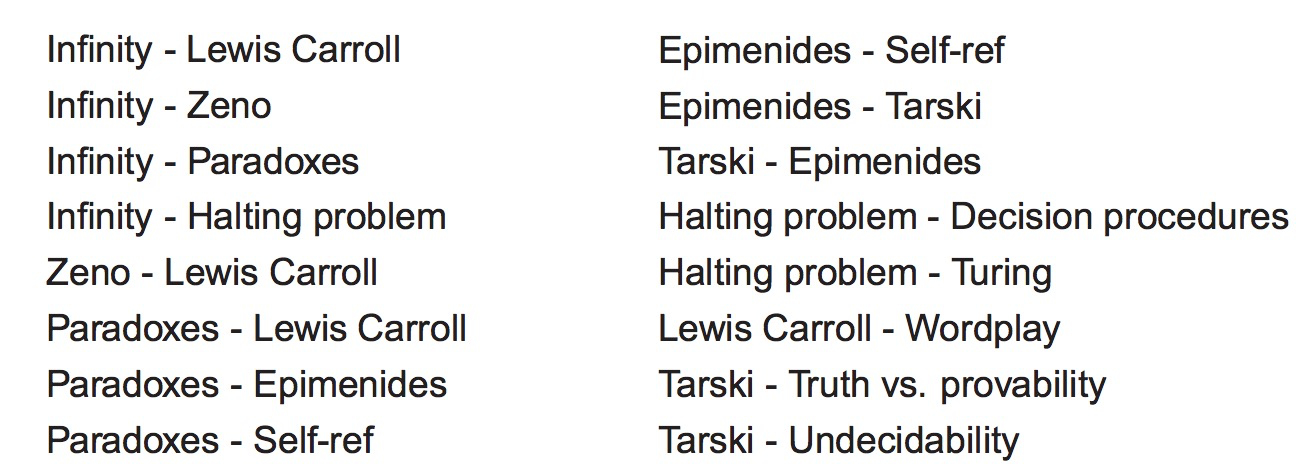 [Speaker Notes: Traitement visuel d’une liste – relationships]
Traitement de l’information
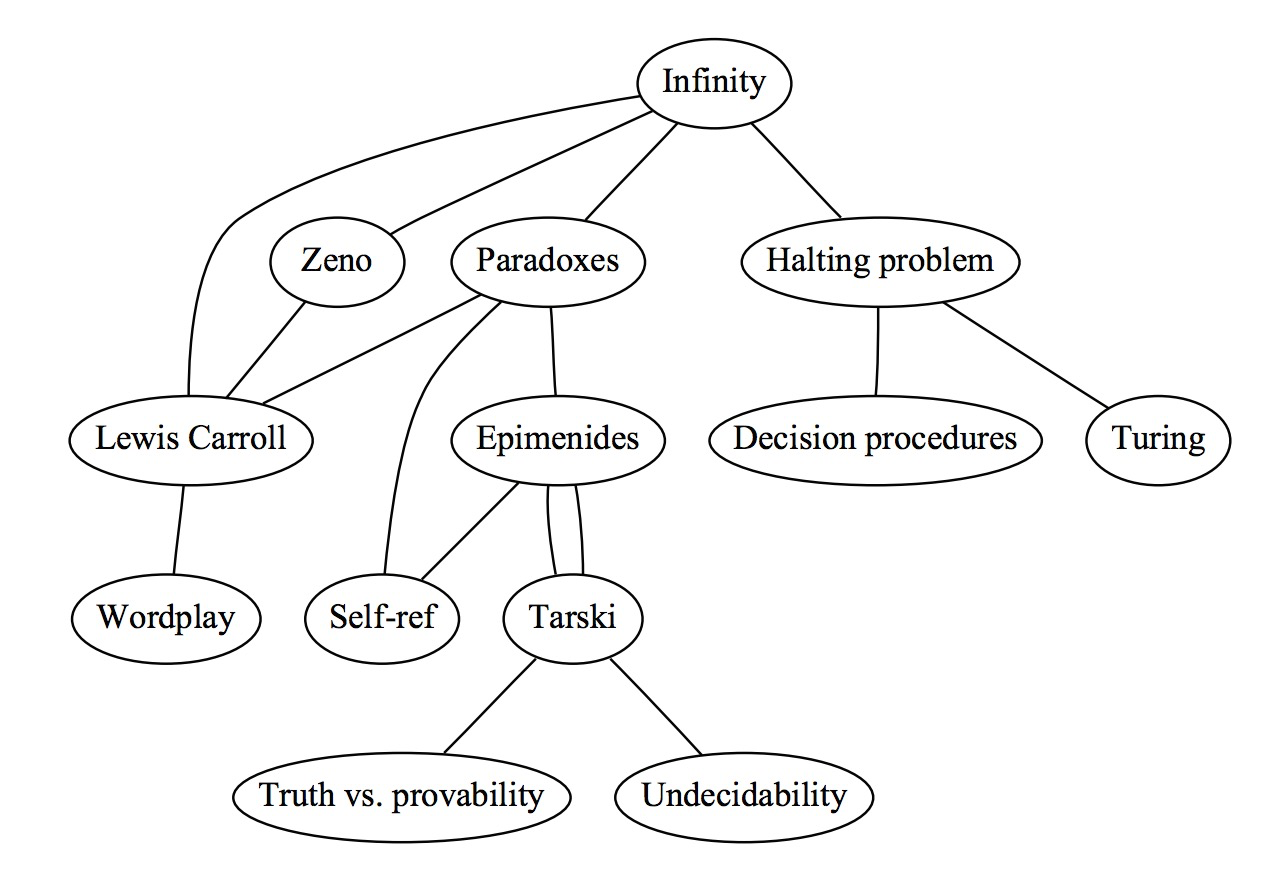 [Speaker Notes: Code visuel: tirer profit des capacités de traitement visuel]
Système de visualisation d’info - contraintes
Computationnelle
Fluidité
Complexité algorithmique
Perception et cognition (humain)
Mémoire et attention limitée
Dispositif physique (écran)
Information density (Tufte)
Visualisation d’information
Perception, cognition
Design - Règles et bonnes pratiques
Variables visuelles
Interactions
Perception
Perception et cognition
Perception
Physiology
Pre-attentive processing
Cognition (humain)
Gestalt principles
Mémoire et attention limitée
Perception – Illusion d’optique
Physiology
Virtual objects
Visual distorsion
Shape distorsion
Perception – Virtual objects
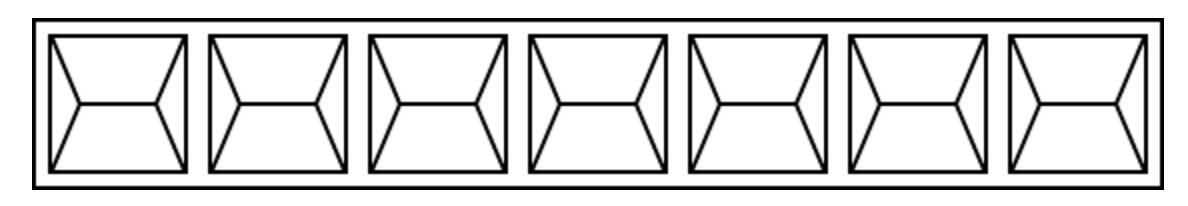 In or Out?
Perception – Virtual objects
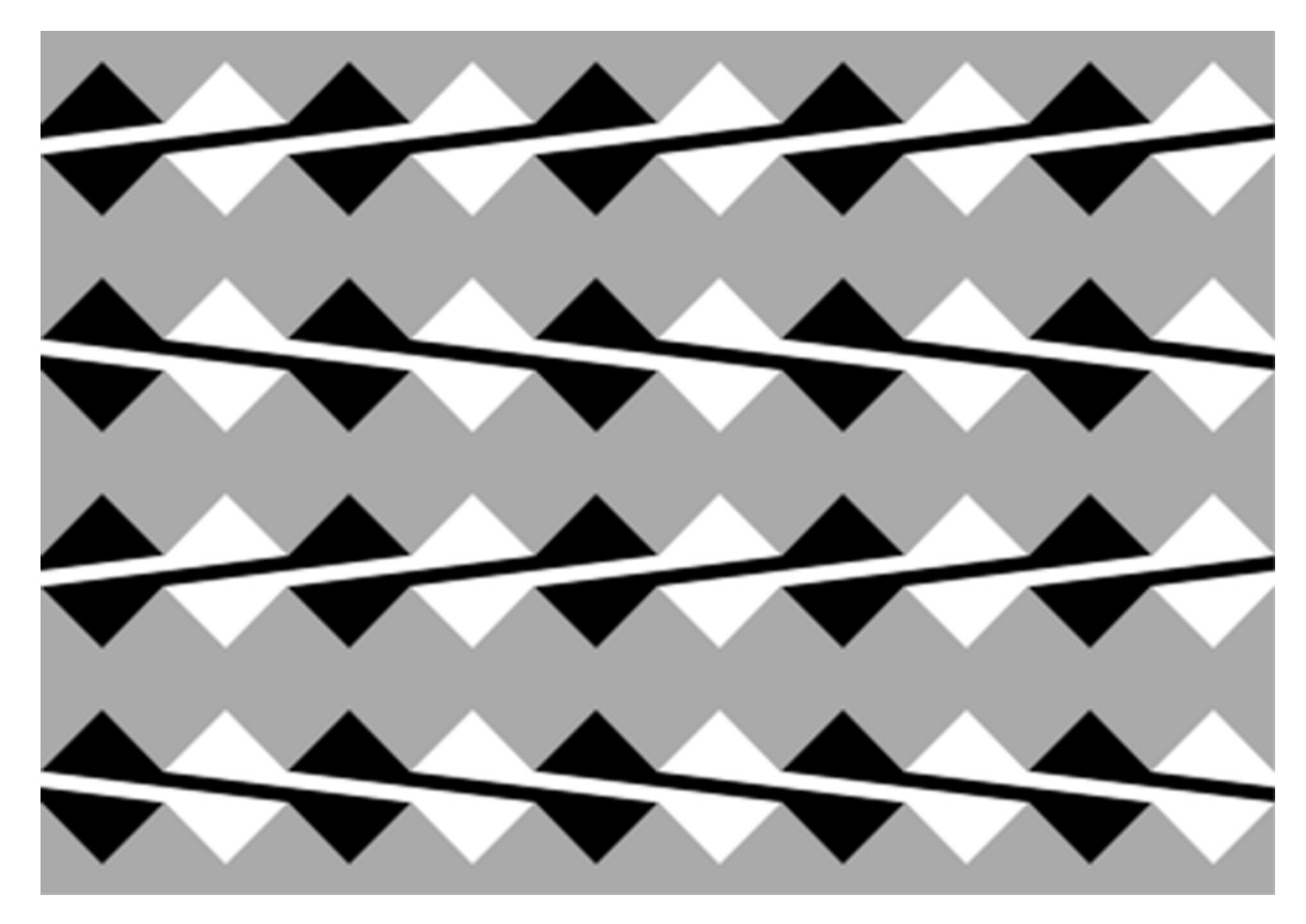 Do the lines actually exist?
Perception – Virtual objects
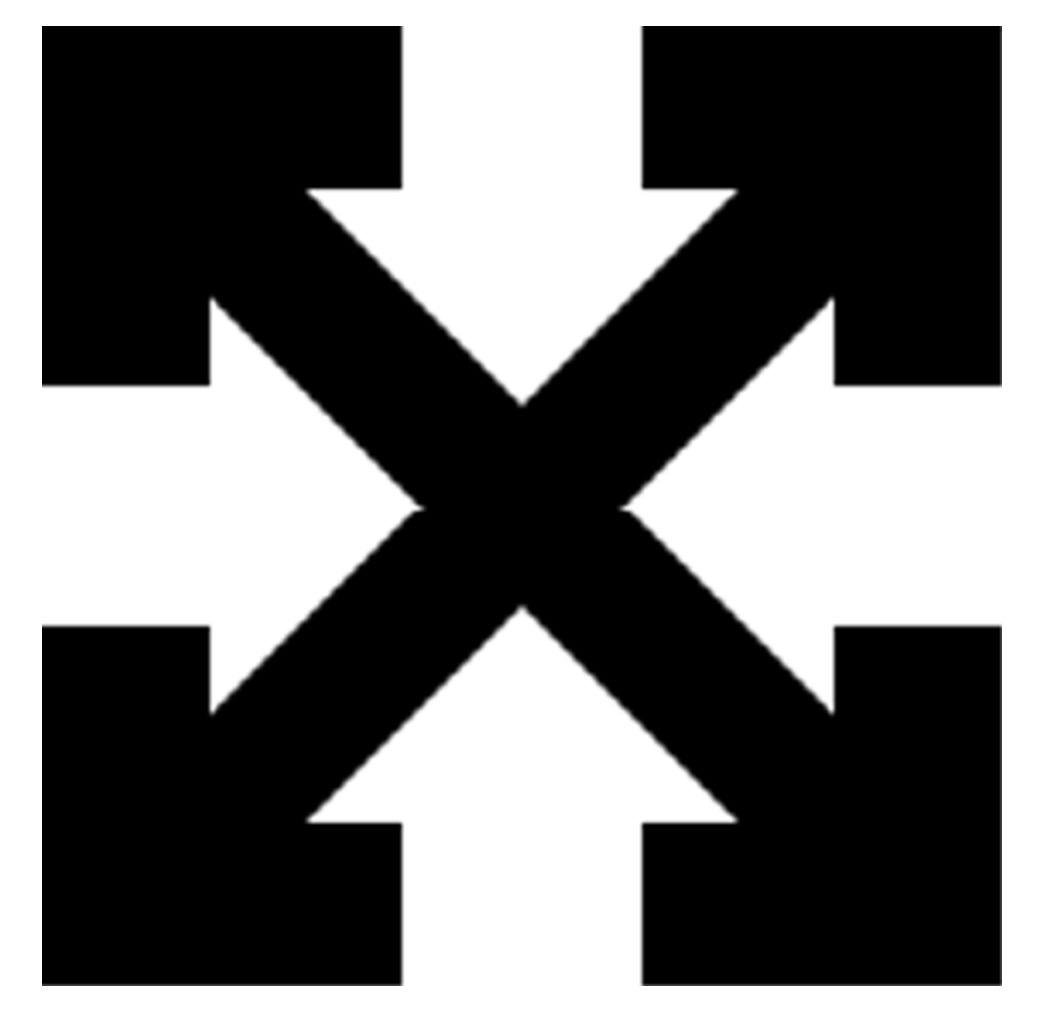 Do the white arrows exist?
Perception – Virtual objects
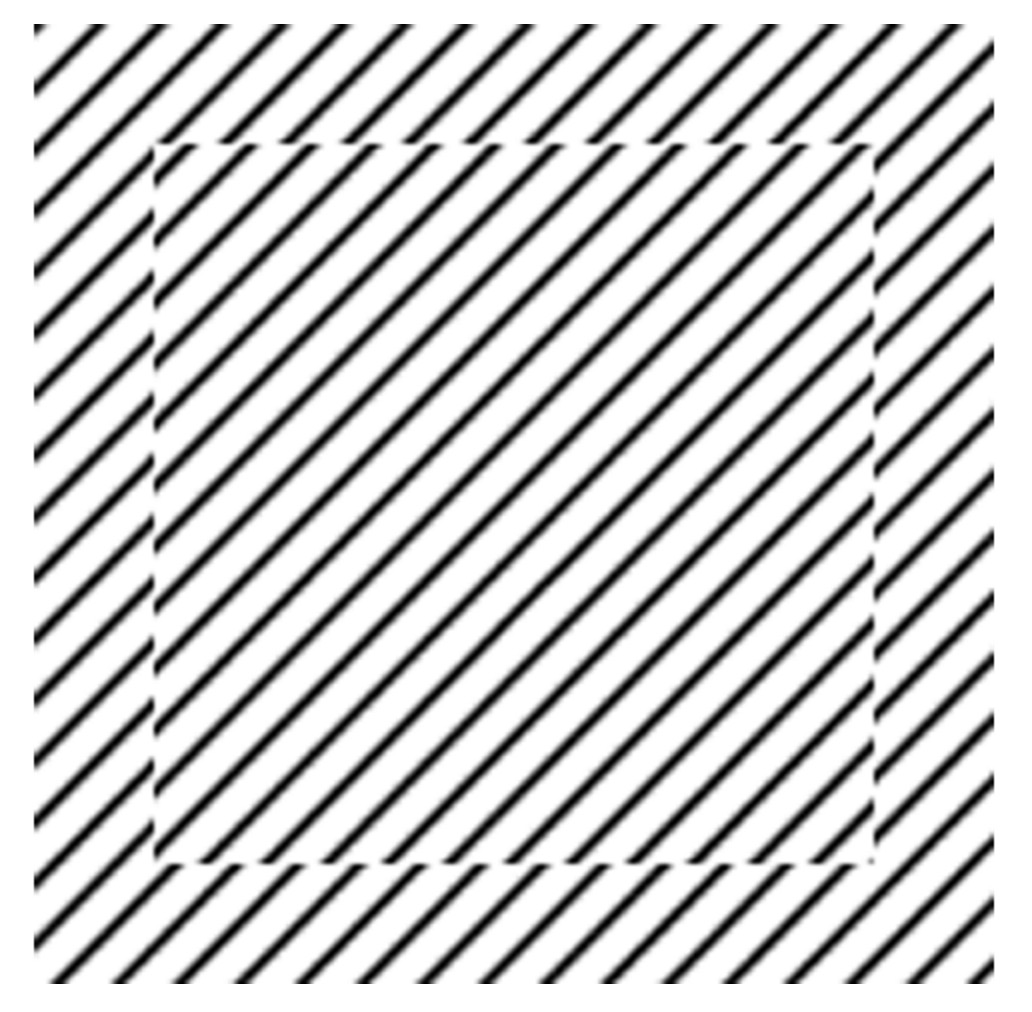 Is the square really there?
Perception – Visual Distorsion
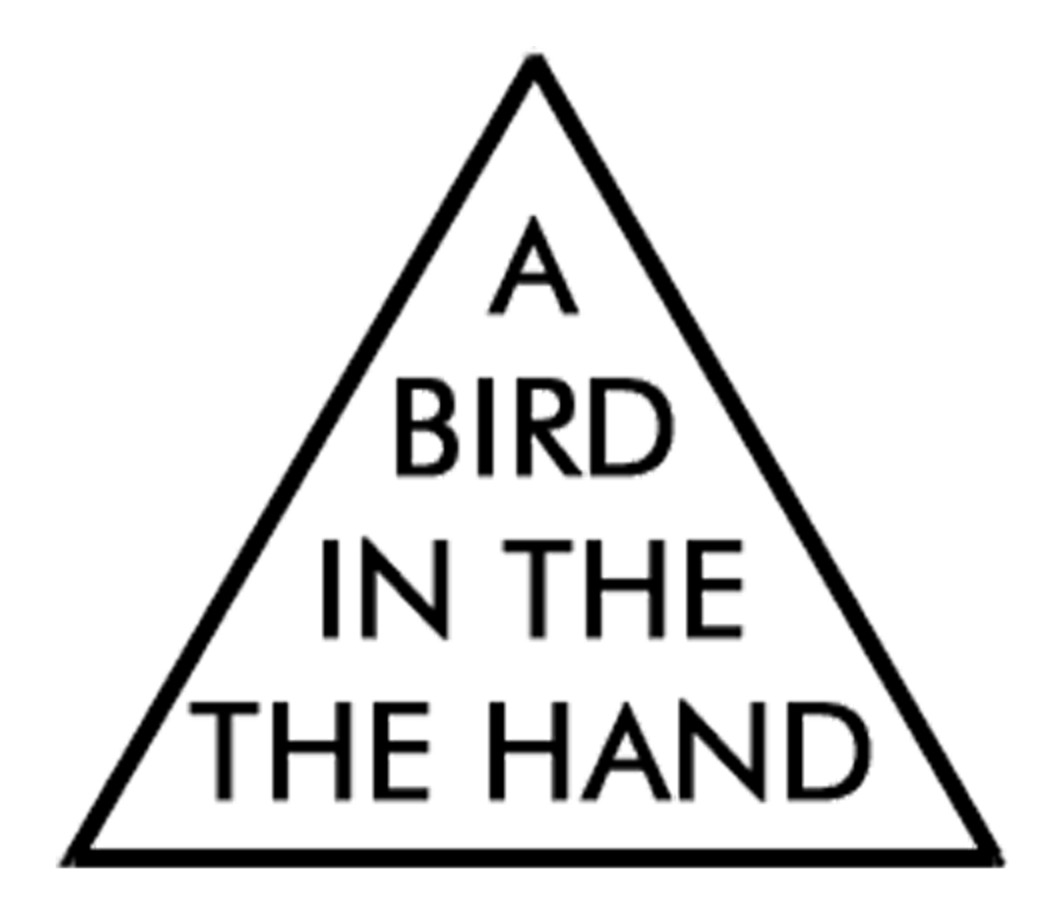 [Speaker Notes: Lire à voix haute]
Perception – Impression rétinienne
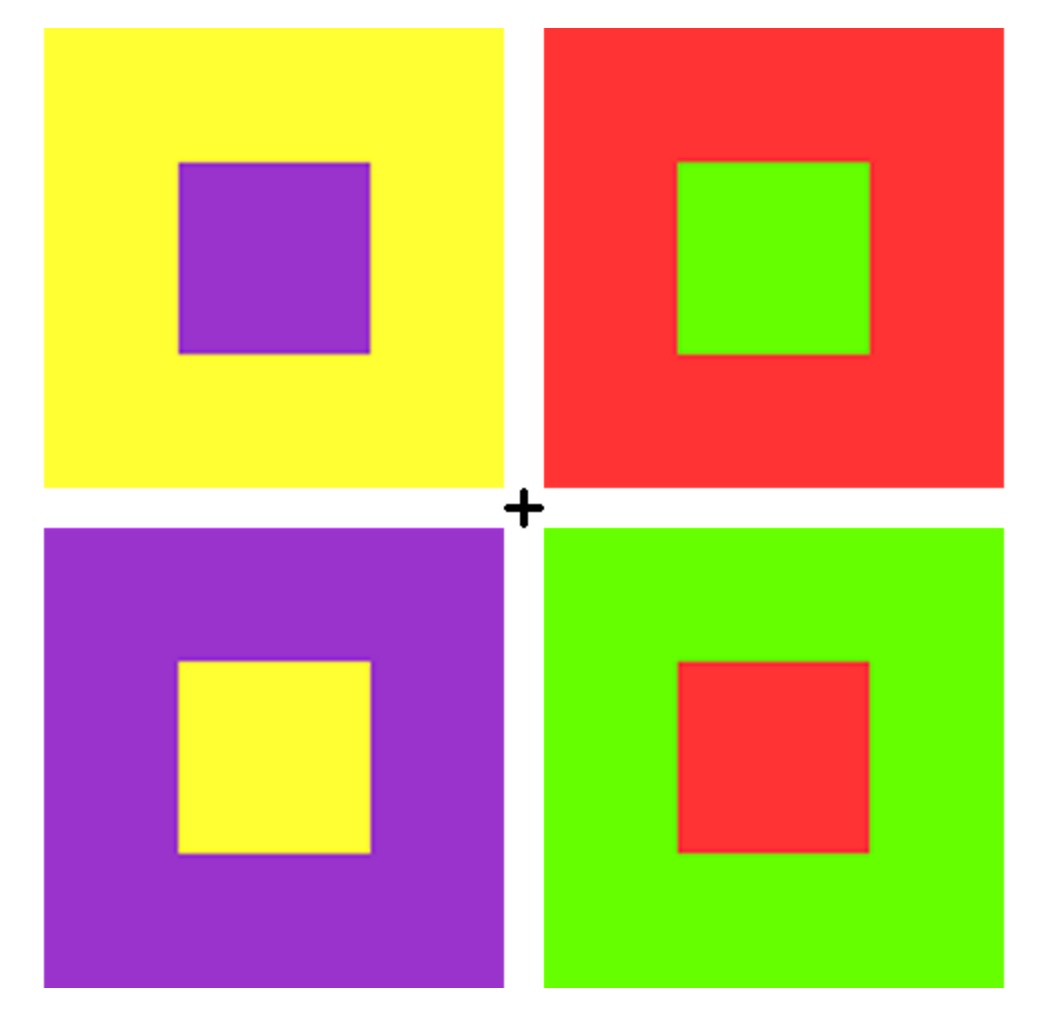 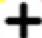 Perception – Visual Distorsion
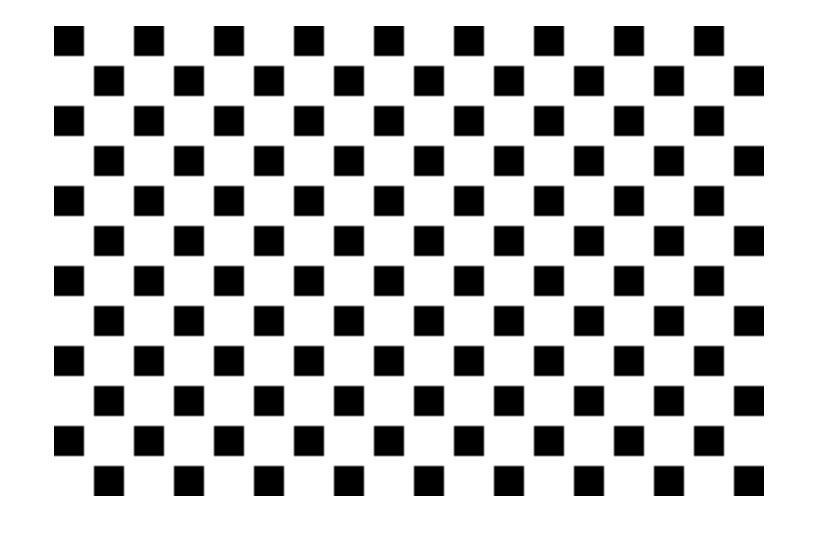 Grey Diagonals
Perception – Visual Distorsion
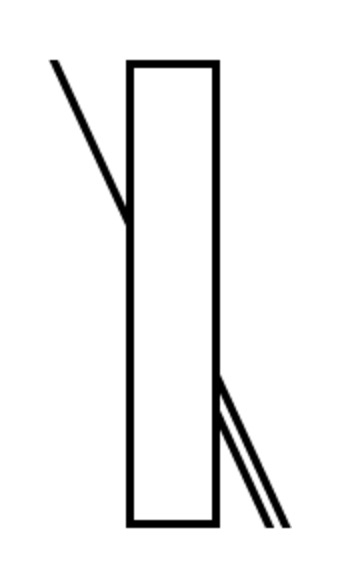 Which line continues the straw?
Perception – Shape Distorsion
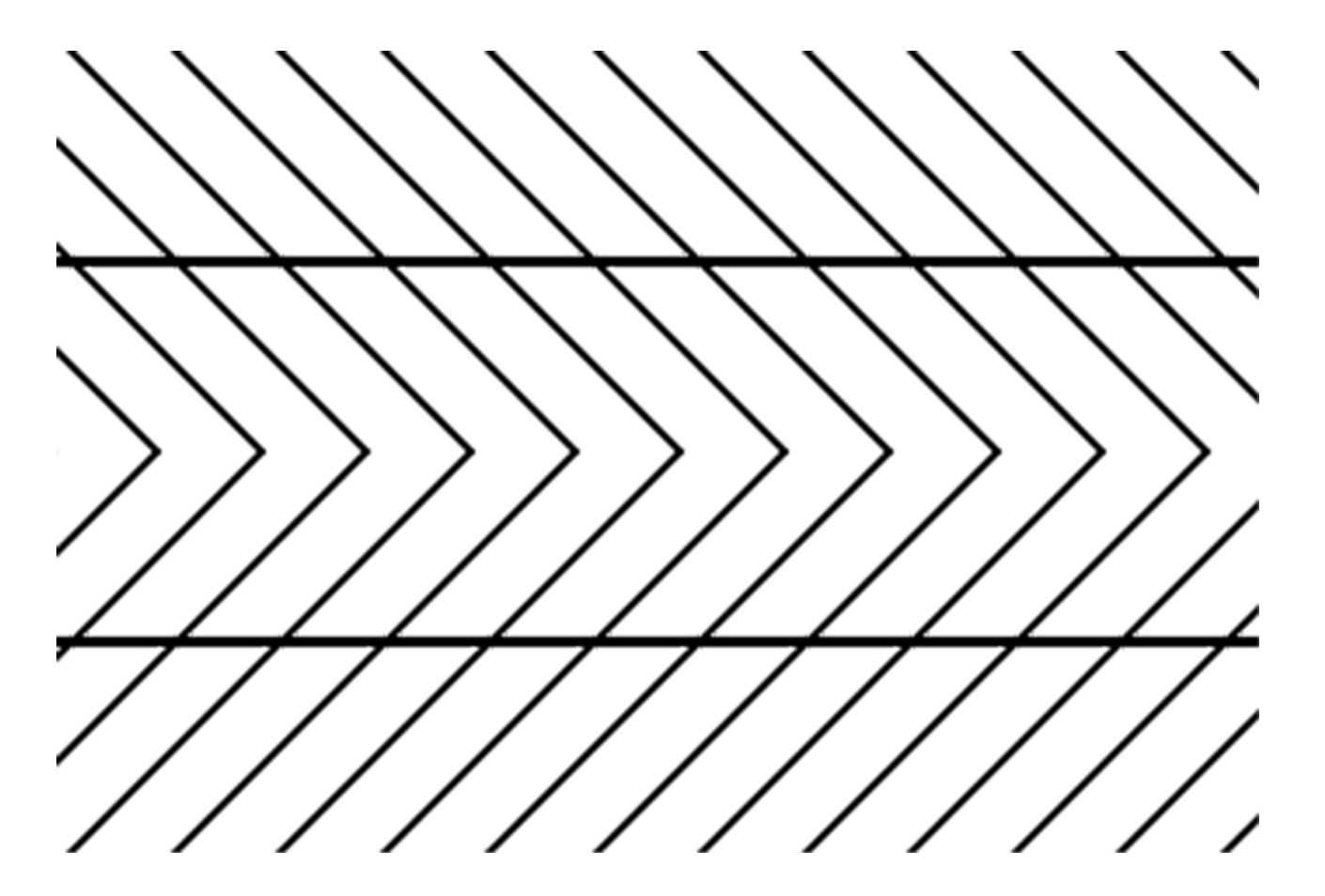 Are these lines parallel?
Perception – Shape Distorsion
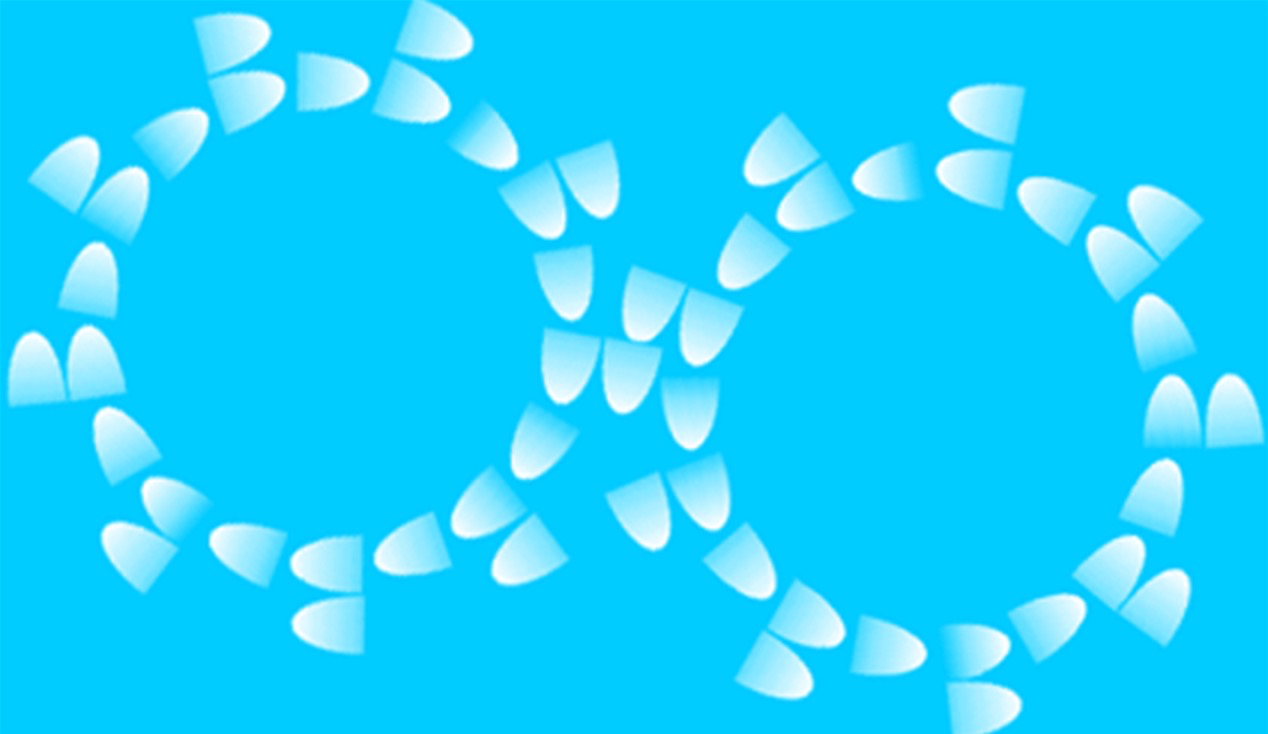 Slow rotation
Perception – Color contrast
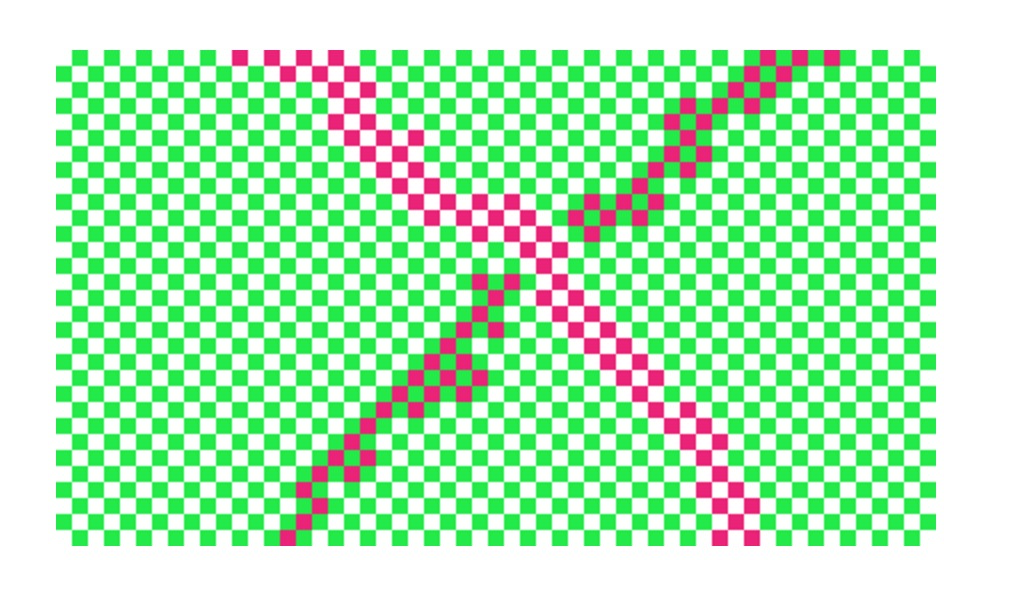 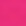 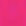 How many colors?
Perception – Color contrast
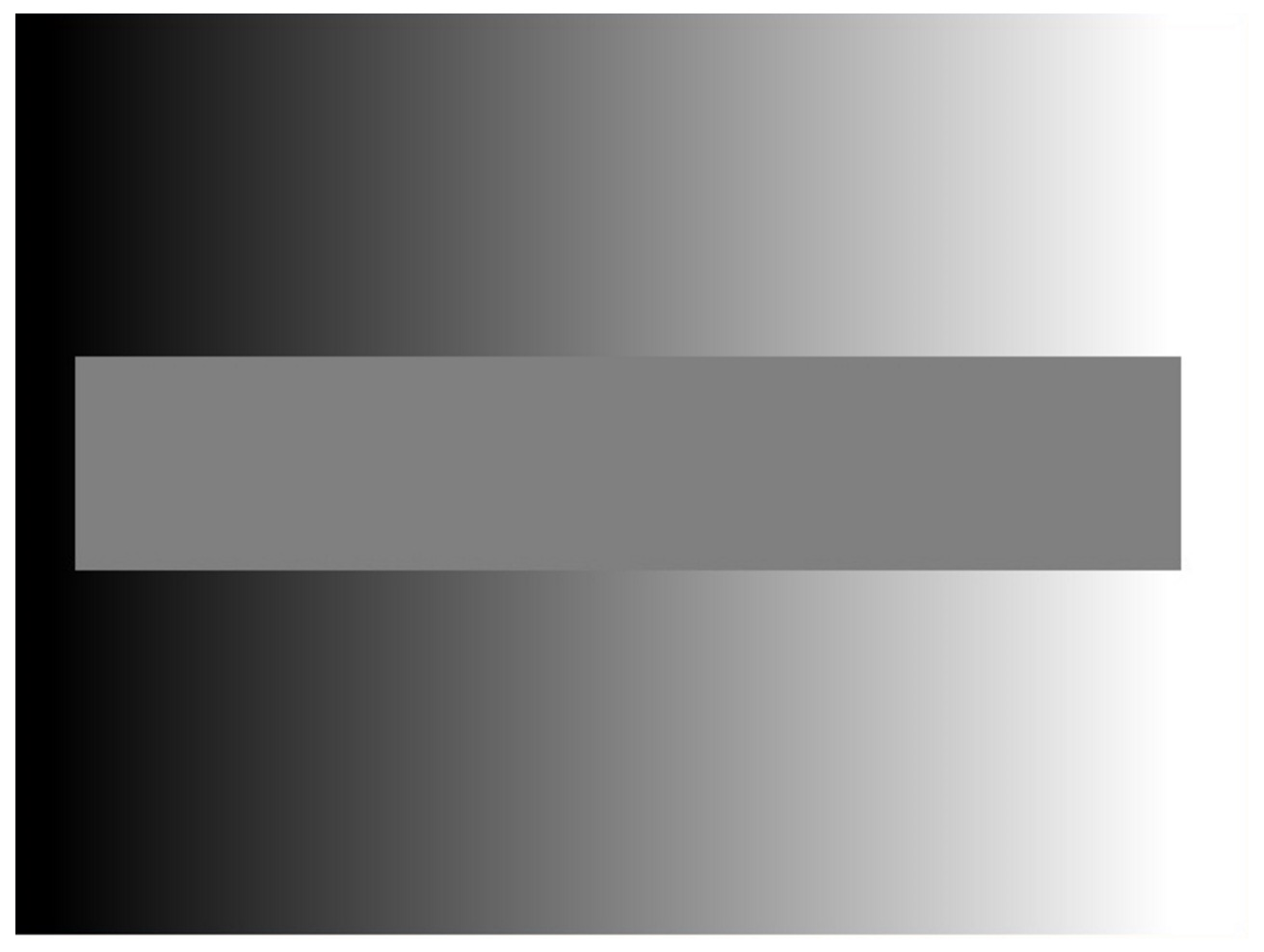 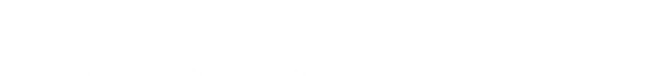 Uniform grey?
Perception – Color contrast
Same color square
Perception – Color contrast
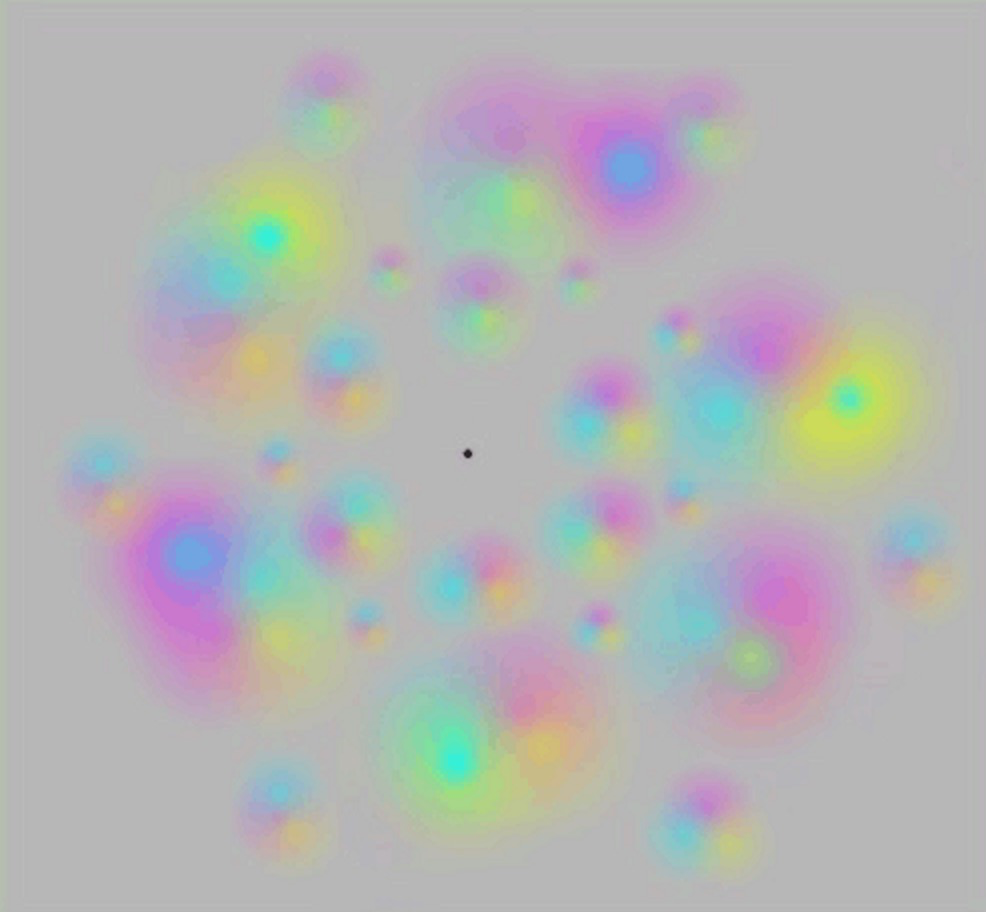 Colours eventually disappears
Perception – Color contrast
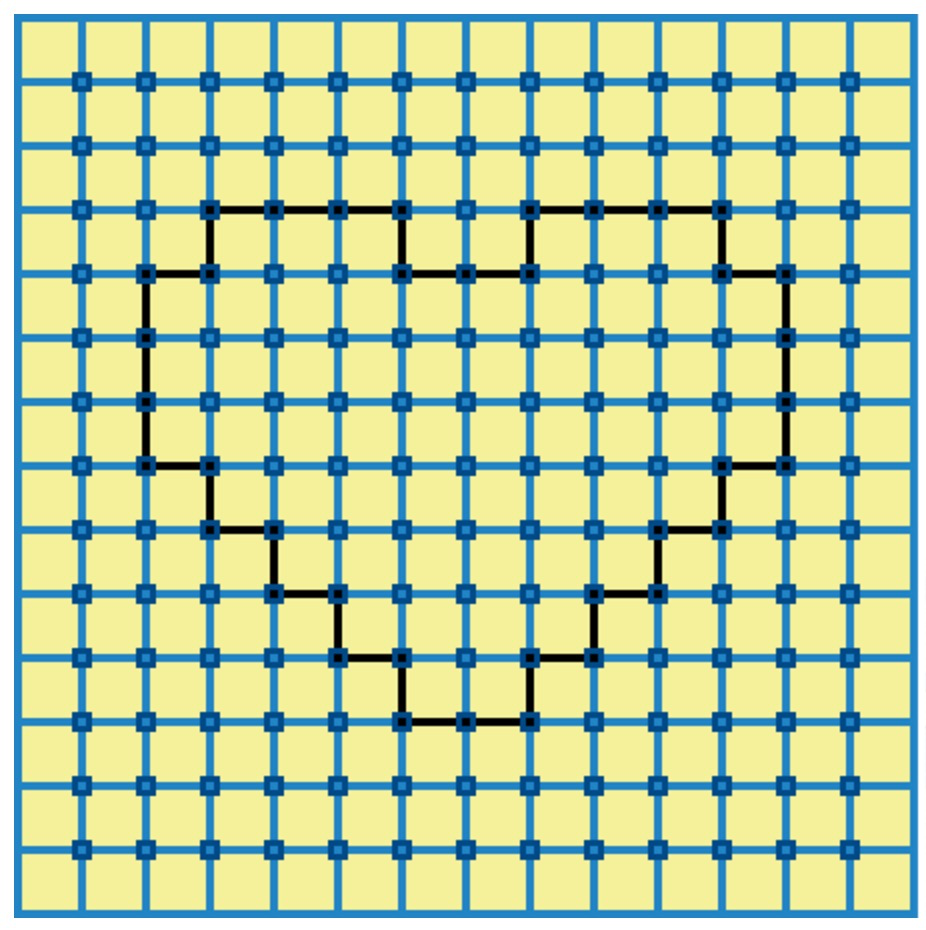 Orange heart
Perception – Color contrast
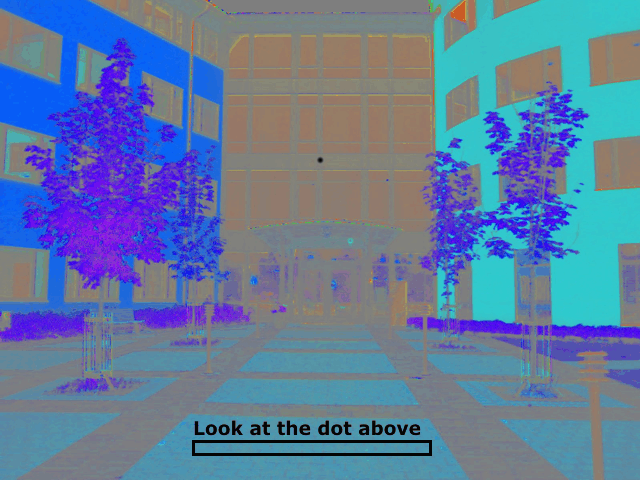 Color or black & white?
Perception – Size Distorsion
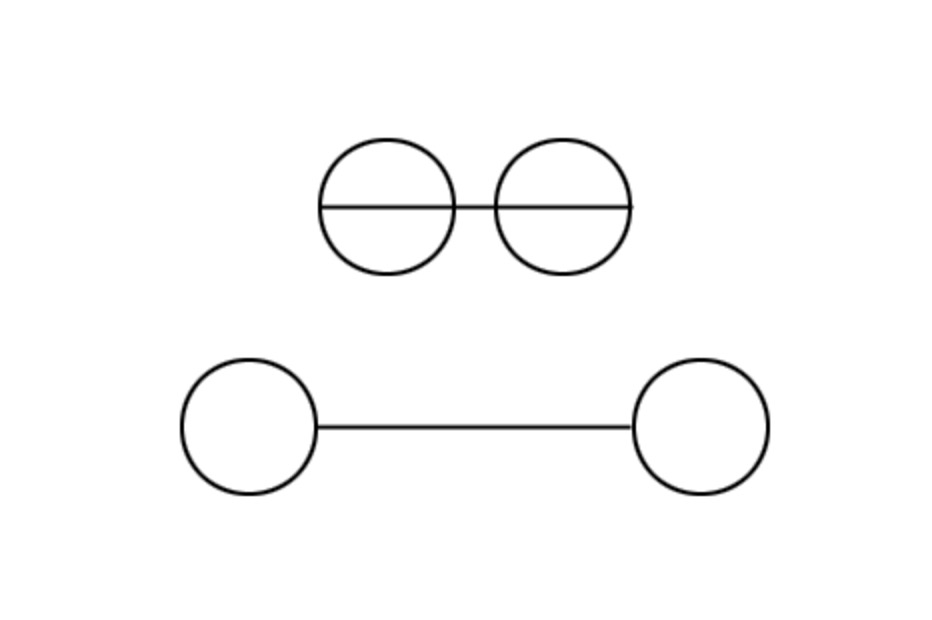 Which line is longer?
Perception – Size Distorsion
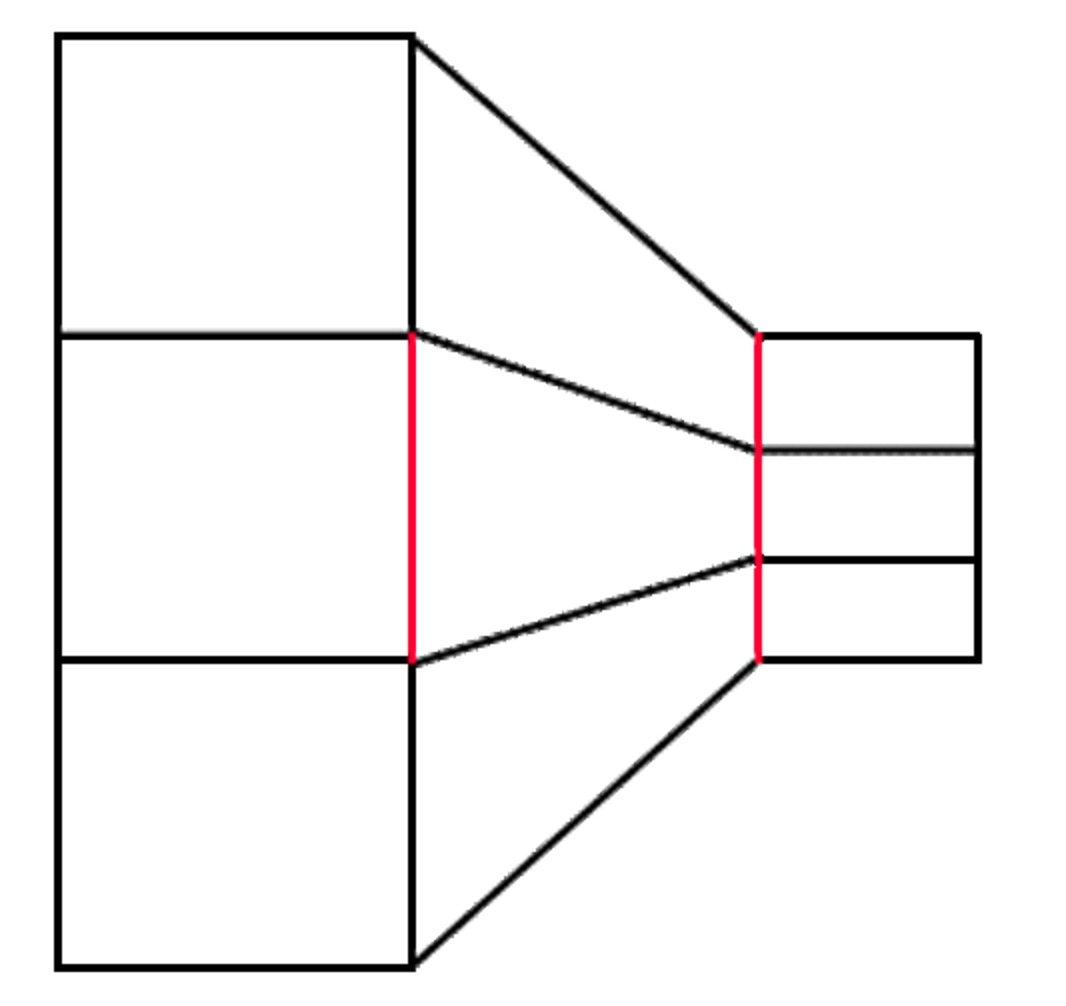 Same length (red lines)?
Perception – Size Distorsion
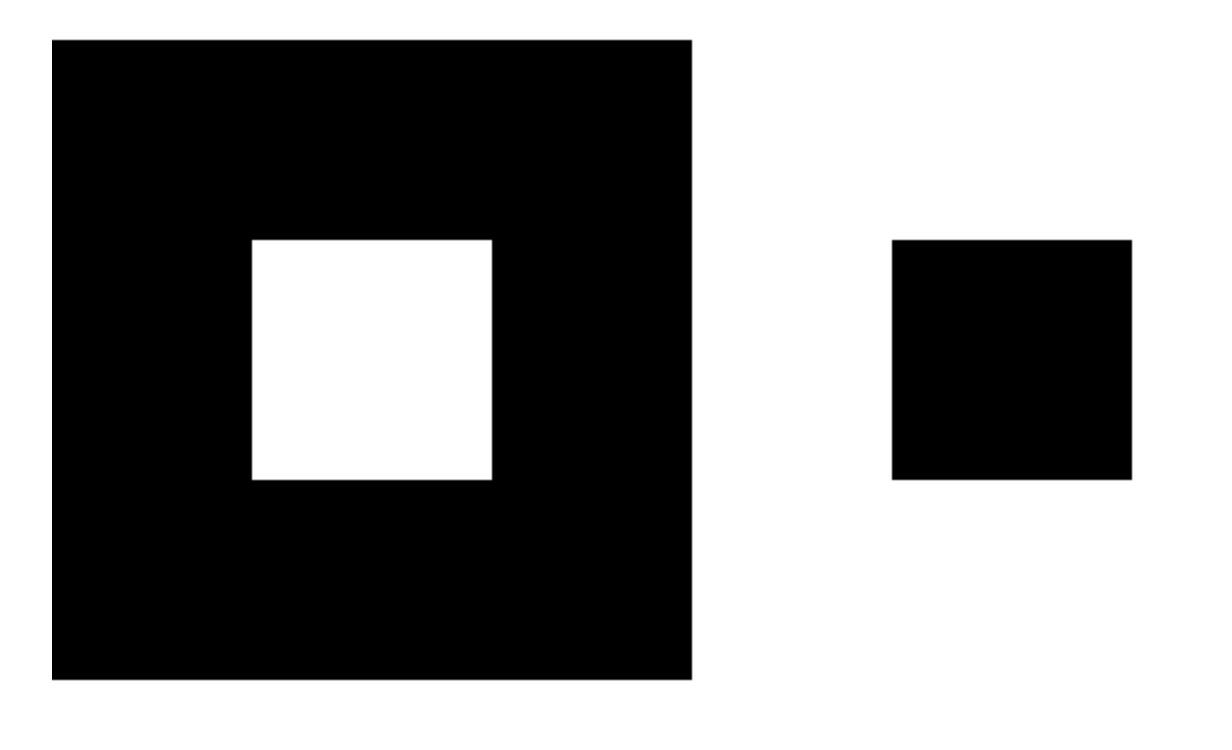 Same size?
Pre-attentive processing
Perception – Pre-attentive processing
< 200 - 250ms qualifies as pre-attentive
eye movements take at least 200ms
can be done very quickly
low-level processing in parallel
Perception – Pre-attentive processing
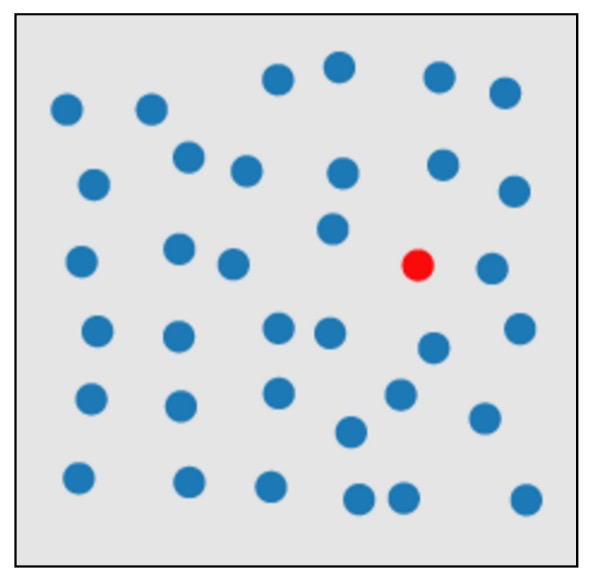 Perception – Pre-attentive processing
Healey video
Perception – Pre-attentive processing
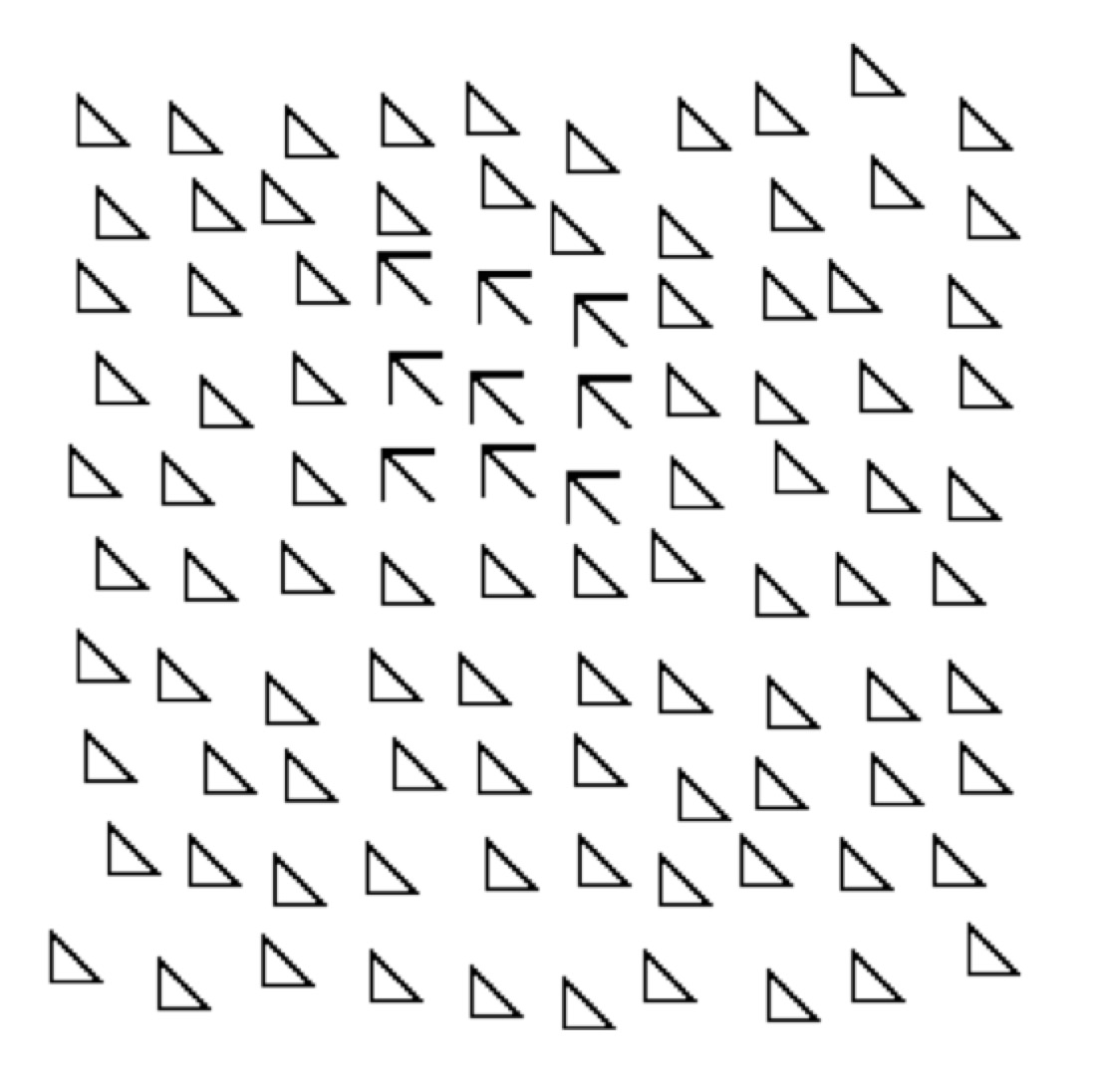 Target
has a unique feature
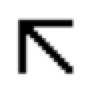 Perception – Pre-attentive processing
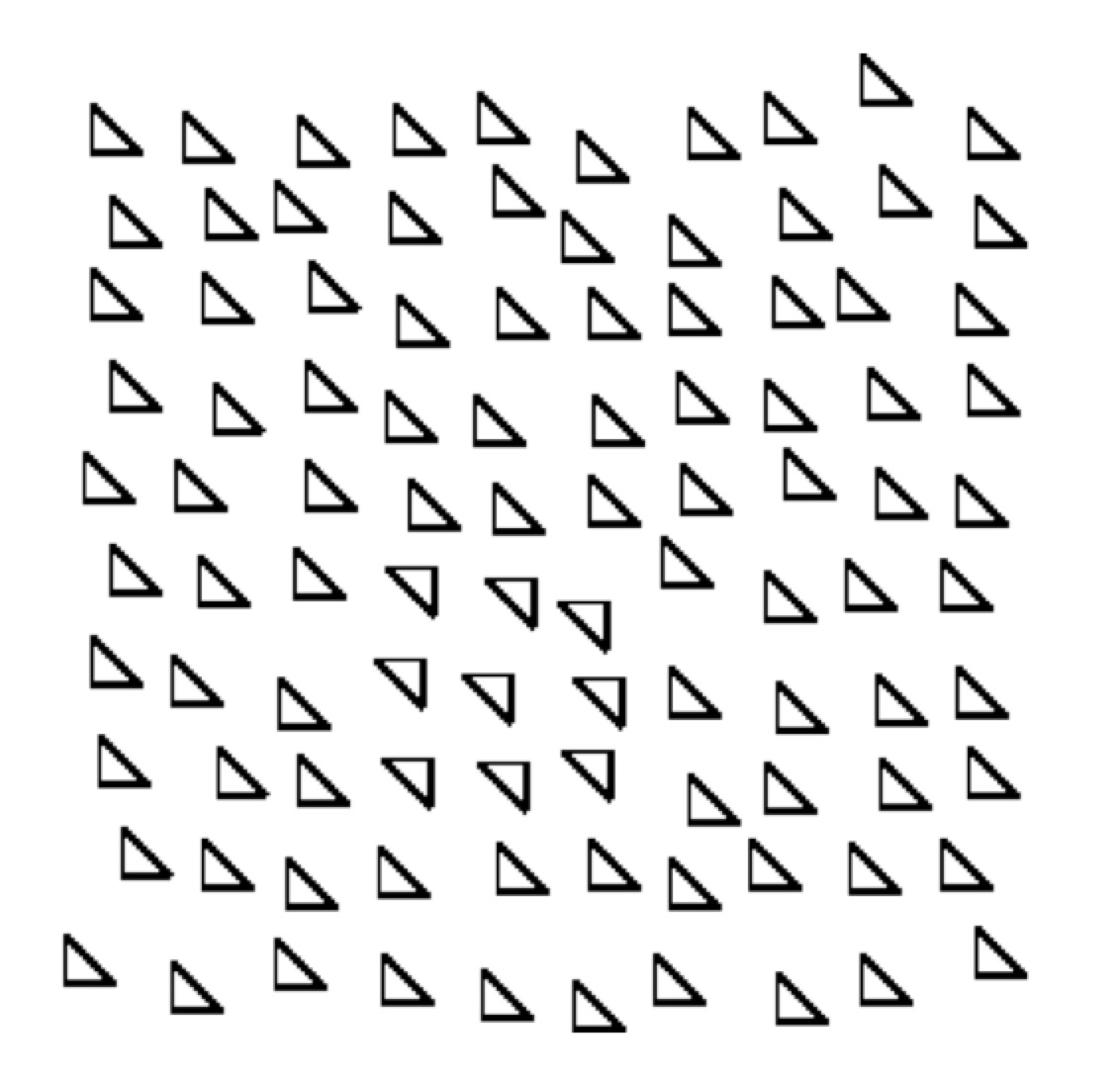 Target
does not have a unique feature
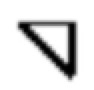 Perception – Pre-attentive processing
SUBJECT PUNCHED QUICKLY OXIDIZED  TCEJBUS DEHCNUP YLKCIUQ DEZIDIXO
CERTAIN QUICKLY PUNCHED METHODS NIATREC YLKCIUQ DEHCNUP SDOHTEM
SCIENCE ENGLISH  RECORDS COLUMNS  ECNEICS HSILGNE  SDROCER  SNMULOC
GOVERNS PRECISE EXAMPLE MERCURY SNREVOG ESICERP ELPMAXE YRUCREM
CERTAIN QUICKLY PUNCHED METHODS NIATREC YLKCIUQ DEHCNUP SDOHTEM
GOVERNS PRECISE EXAMPLE MERCURY SNREVOG ESICERP ELPMAXE YRUCREM
SCIENCE ENGLISH  RECORDS COLUMNS  ECNEICS HSILGNE  SDROCER  SNMULOC
SUBJECT PUNCHED QUICKLY OXIDIZED  TCEJBUS DEHCNUP YLKCIUQ DEZIDIXO
CERTAIN QUICKLY PUNCHED METHODS NIATREC YLKCIUQ DEHCNUP SDOHTEM
SCIENCE ENGLISH  RECORDS COLUMNS  ECNEICS HSILGNE  SDROCER  SNMULOC
Text not pre-attentive
gestalt, mémoire et attention
Perception et cognition
Perception
Physiology
Pre-attentive processing
Cognition (humain)
Mémoire et attention limitée
Gestalt principles
Cognition - Change blindness
Daniel Simons and Daniel Levin (1997)

Movie perception test

Change in static image
Cognition - Change blindness
Daniel Simons and Daniel Levin (1997)

Movie perception test

Change in static image
Cognition – Gestalt principles
Why do patterns emerge?
Under what circumstances?
Idea: forms or patterns transcend the stimuli used to create them
« Le tout est plus que la somme des parties »
Cognition – Gestalt principles
Proximity
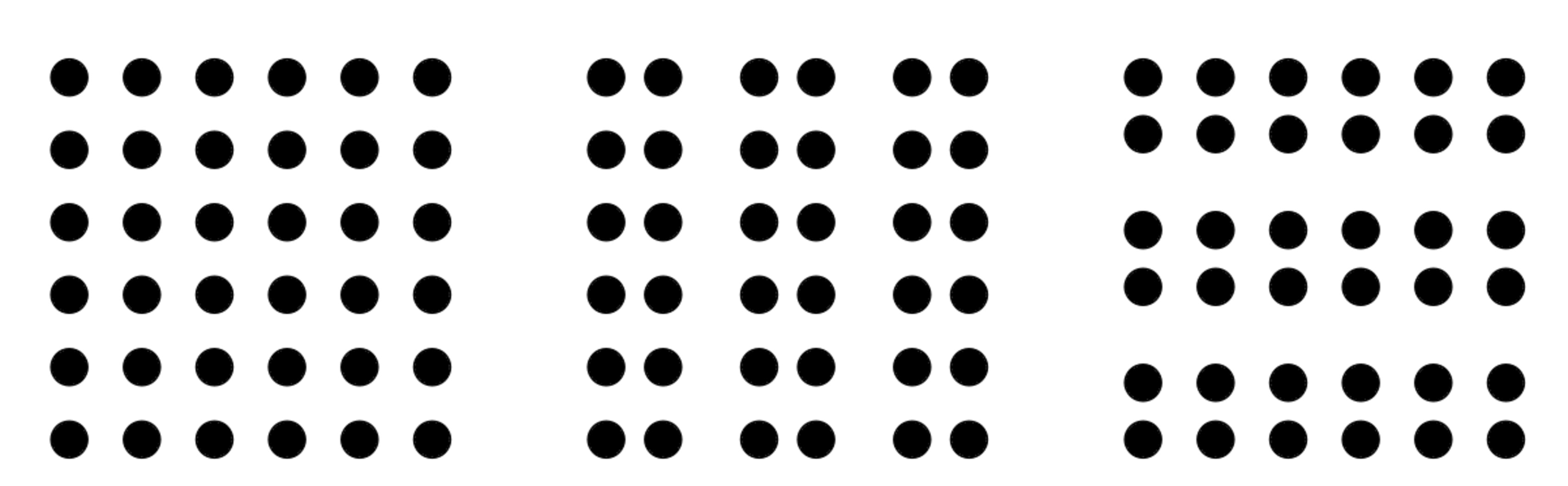 Cognition – Gestalt principles
Similarity
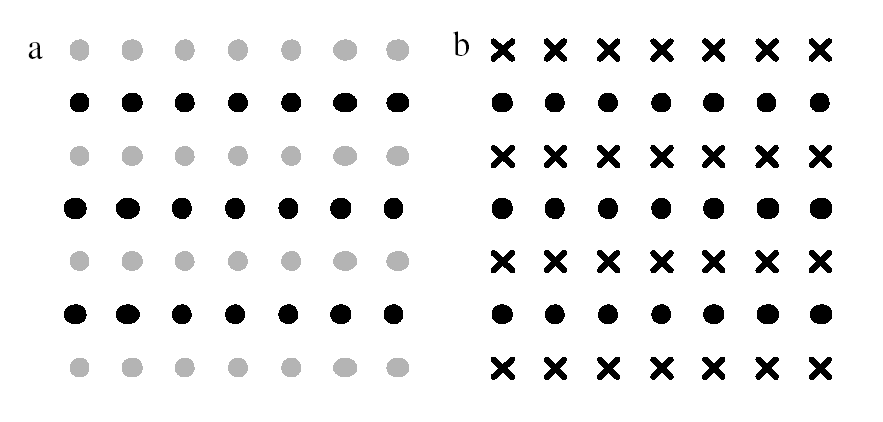 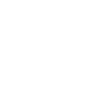 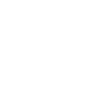 Cognition – Gestalt principles
Law of common fate
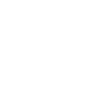 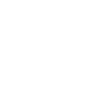 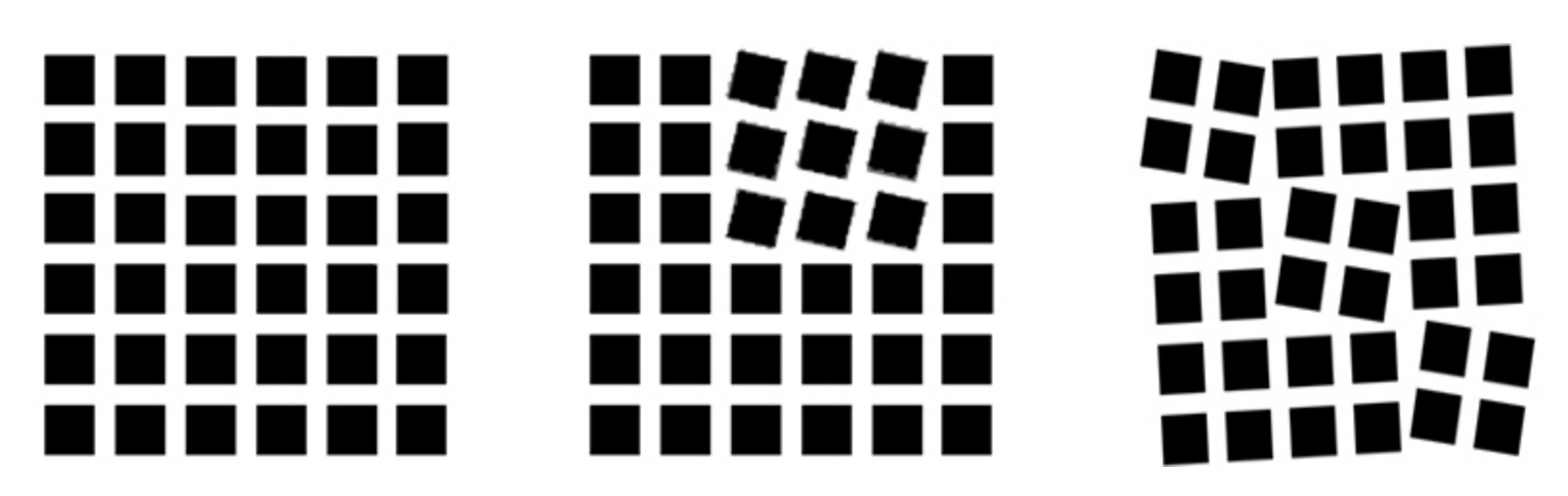 Cognition – Gestalt principles
Continuity
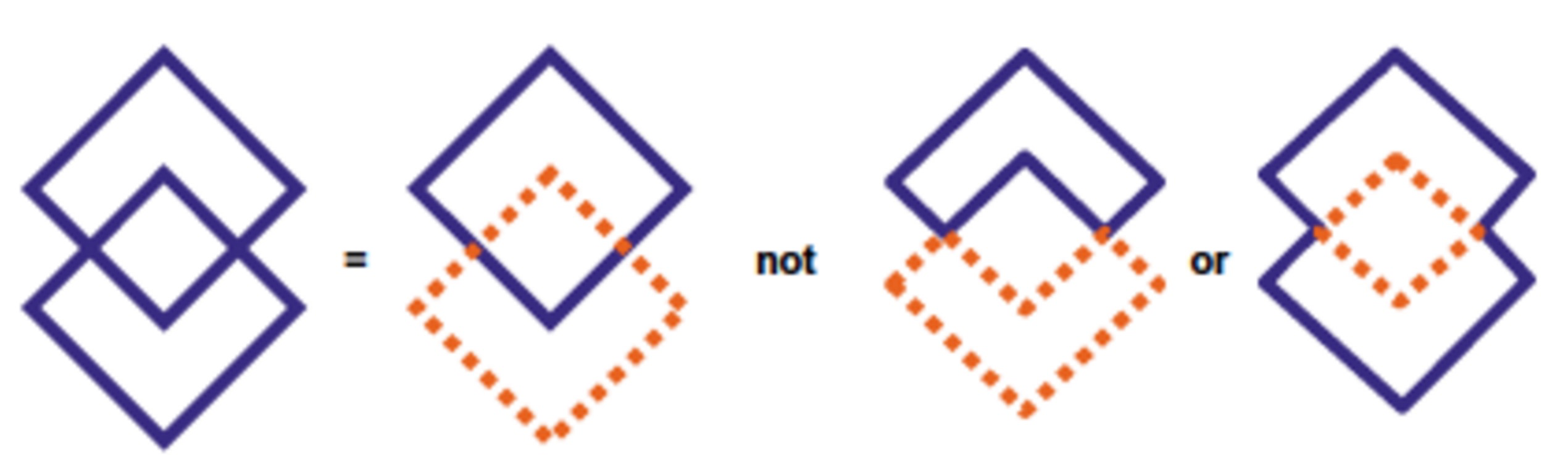 Cognition – Gestalt principles
Continuity
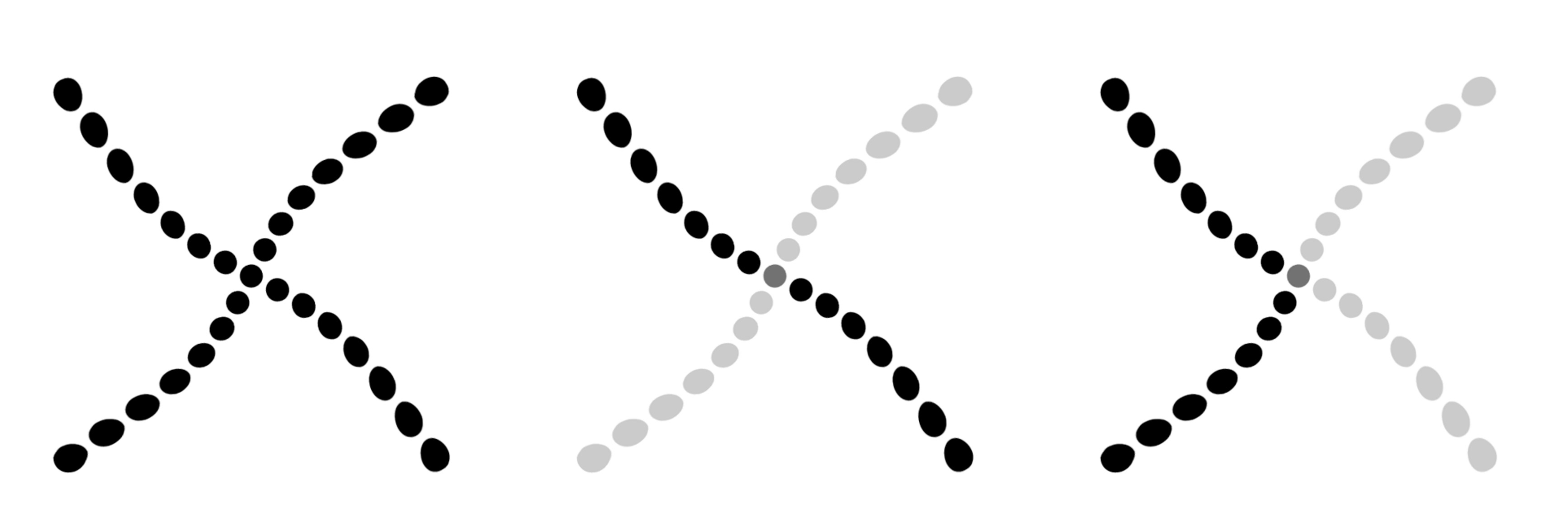 Cognition – Gestalt principles
Emergence
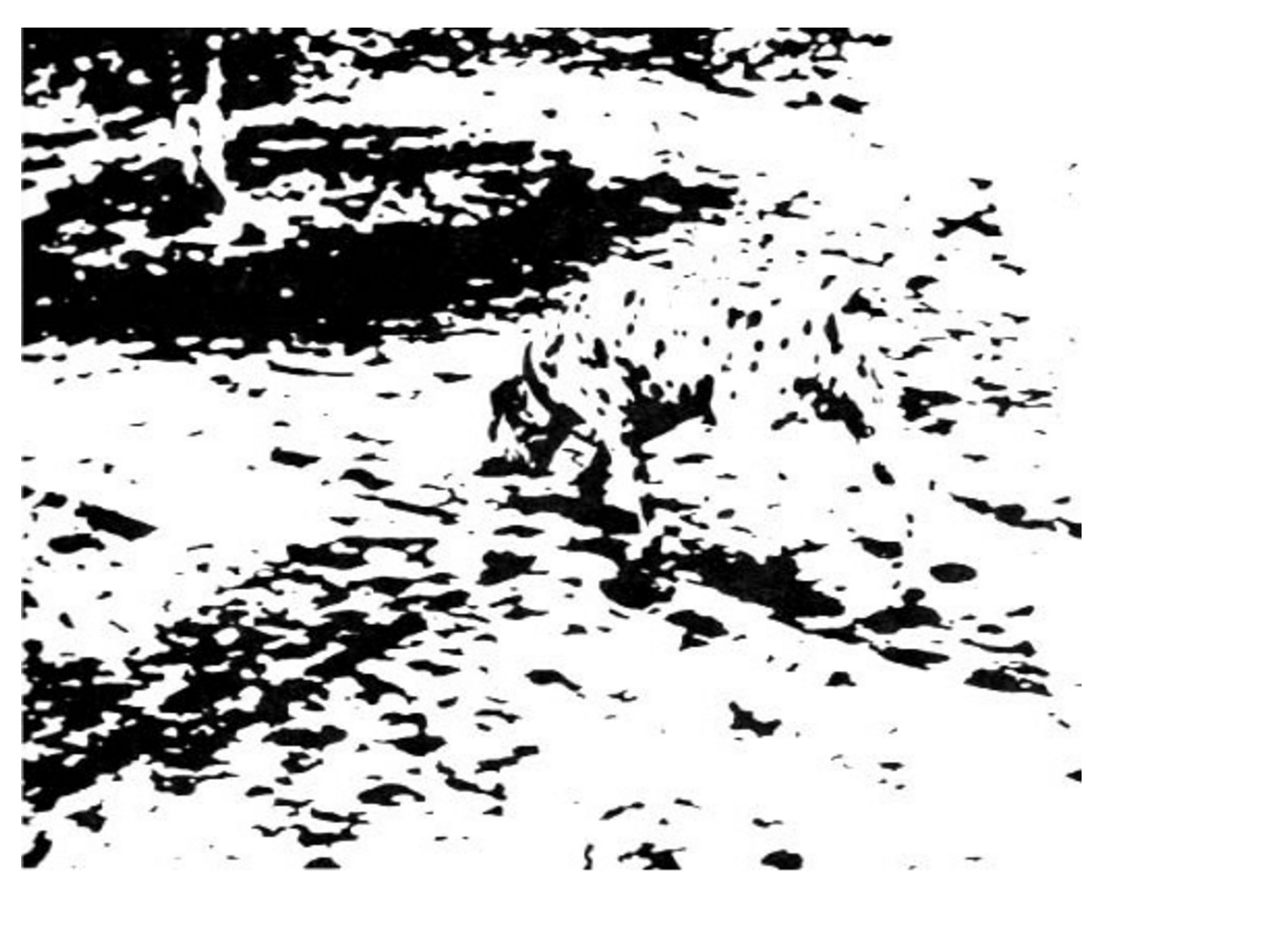 Cognition – Gestalt principles
Reification
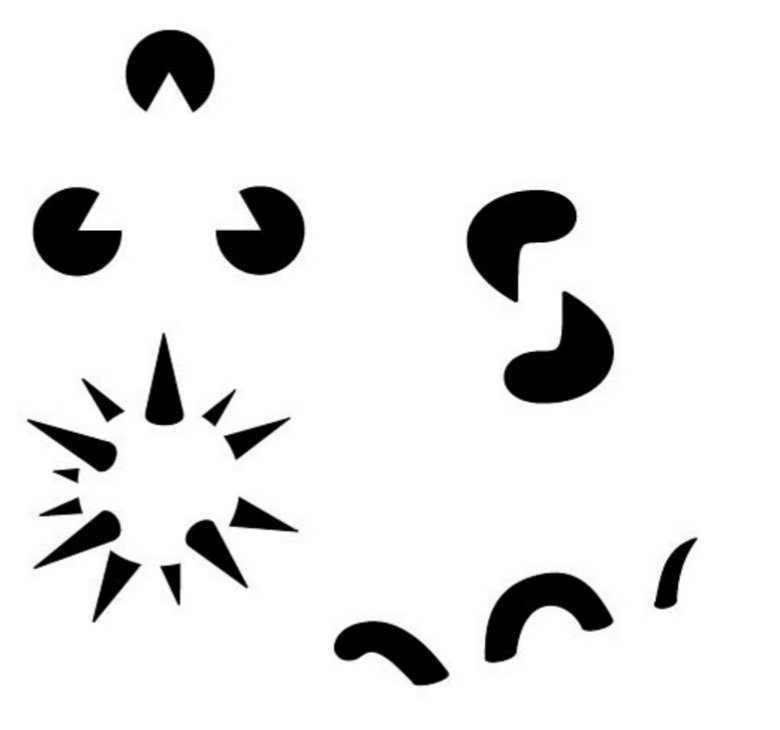 Cognition – Gestalt principles
Closure
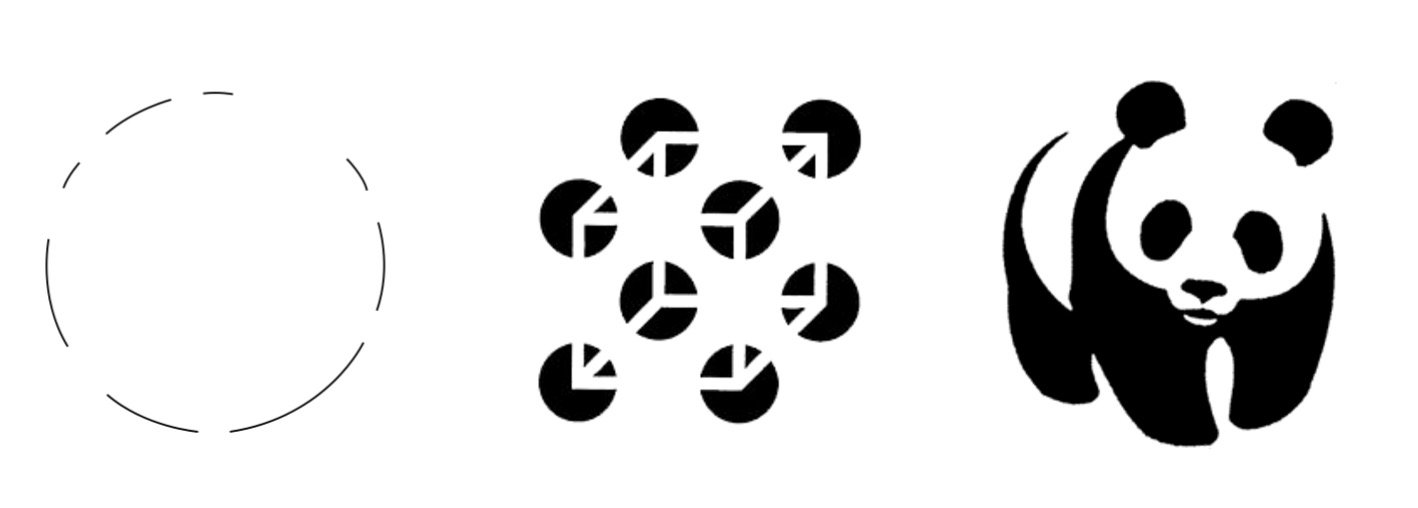 Cognition – Gestalt principles
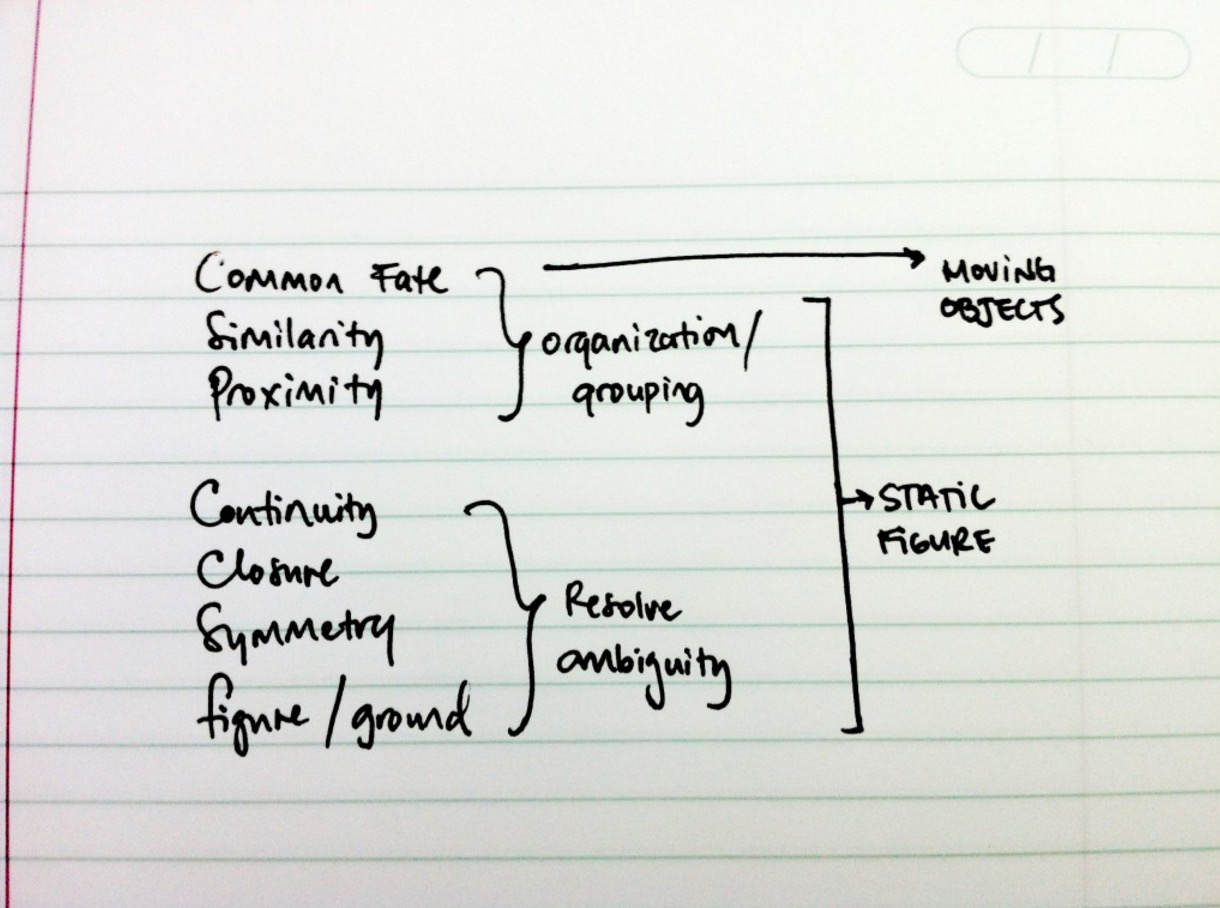 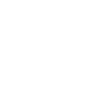 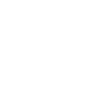 sémiotique: grammaire de la cartographie
« Grammaire visuelle »
Principes sémiotiques
Jacques Bertin (géographe)
Théorie de la communication
Distance opérationnelle (perception / physiologie)
Distance articulatoire (accessibilité)
Distance sémantique (interprétation, références culturelles)
« Grammaire visuelle »
Principes sémiotiques
Jacques Bertin (géographe)

Cartastrophe
Apprendre des mauvais exemples
« Grammaire visuelle »
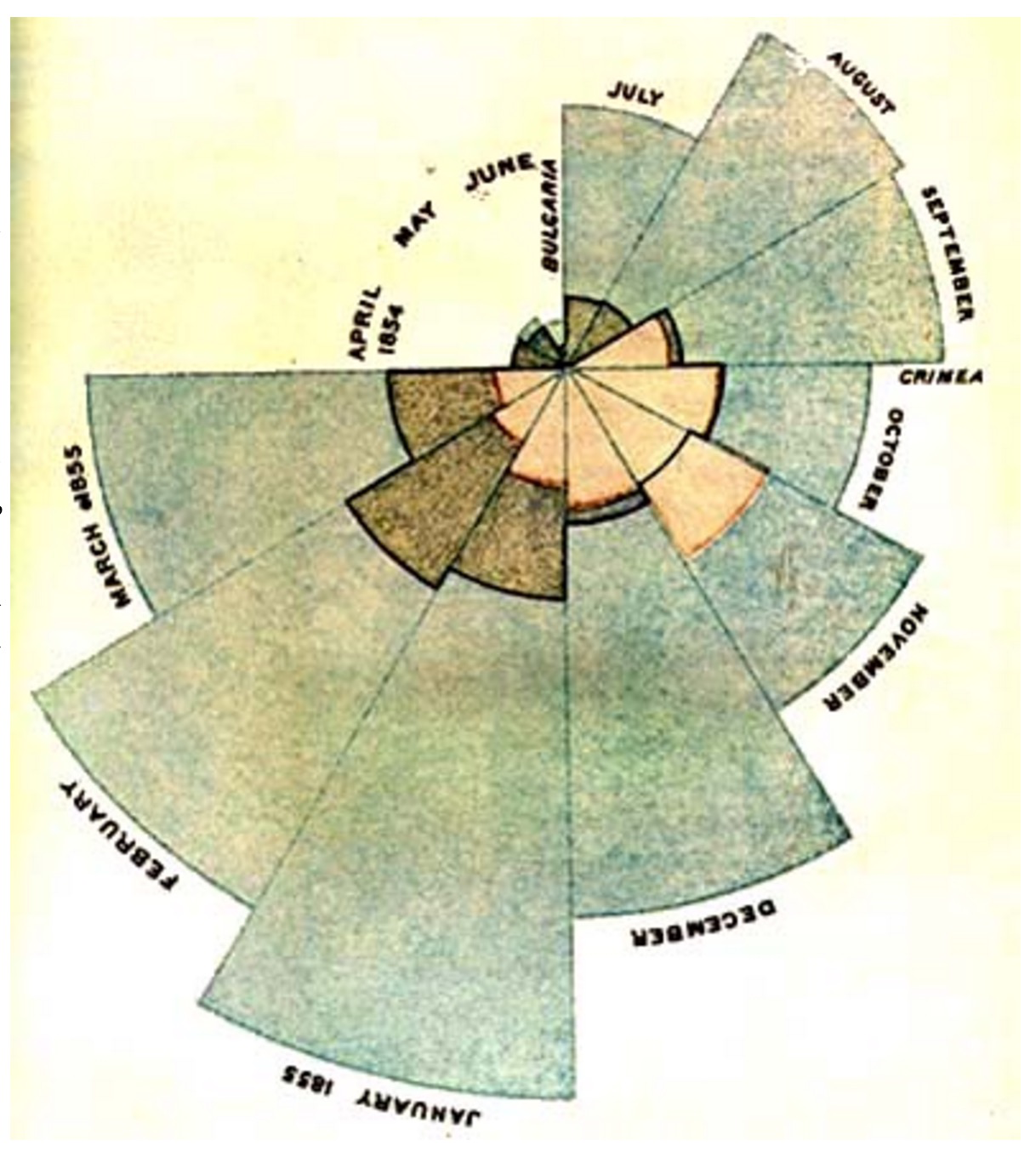 Principes sémiotiques
Florence Nightingale (1854)
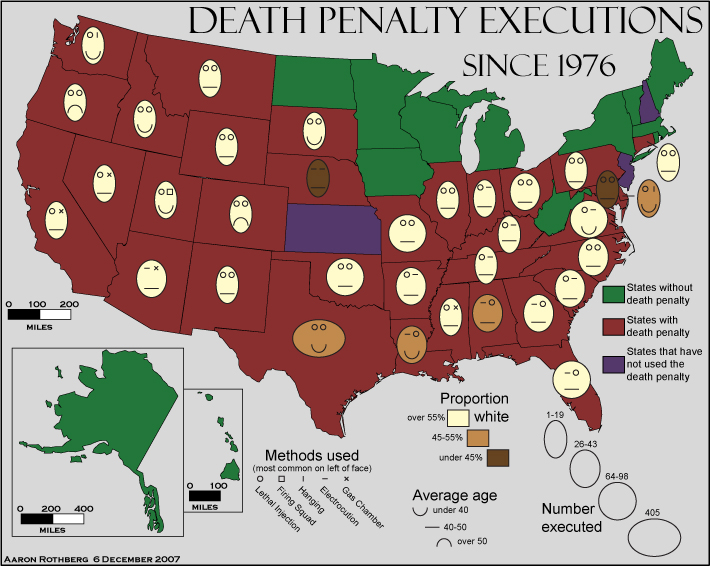 « Grammaire visuelle »
Cartastrophe
Death Penalty Executions
« Grammaire visuelle »
Cartastrophe
American English Dialect
« Grammaire visuelle »
Principes sémiotiques
Apprendre des bons exemples: Minard (1869)
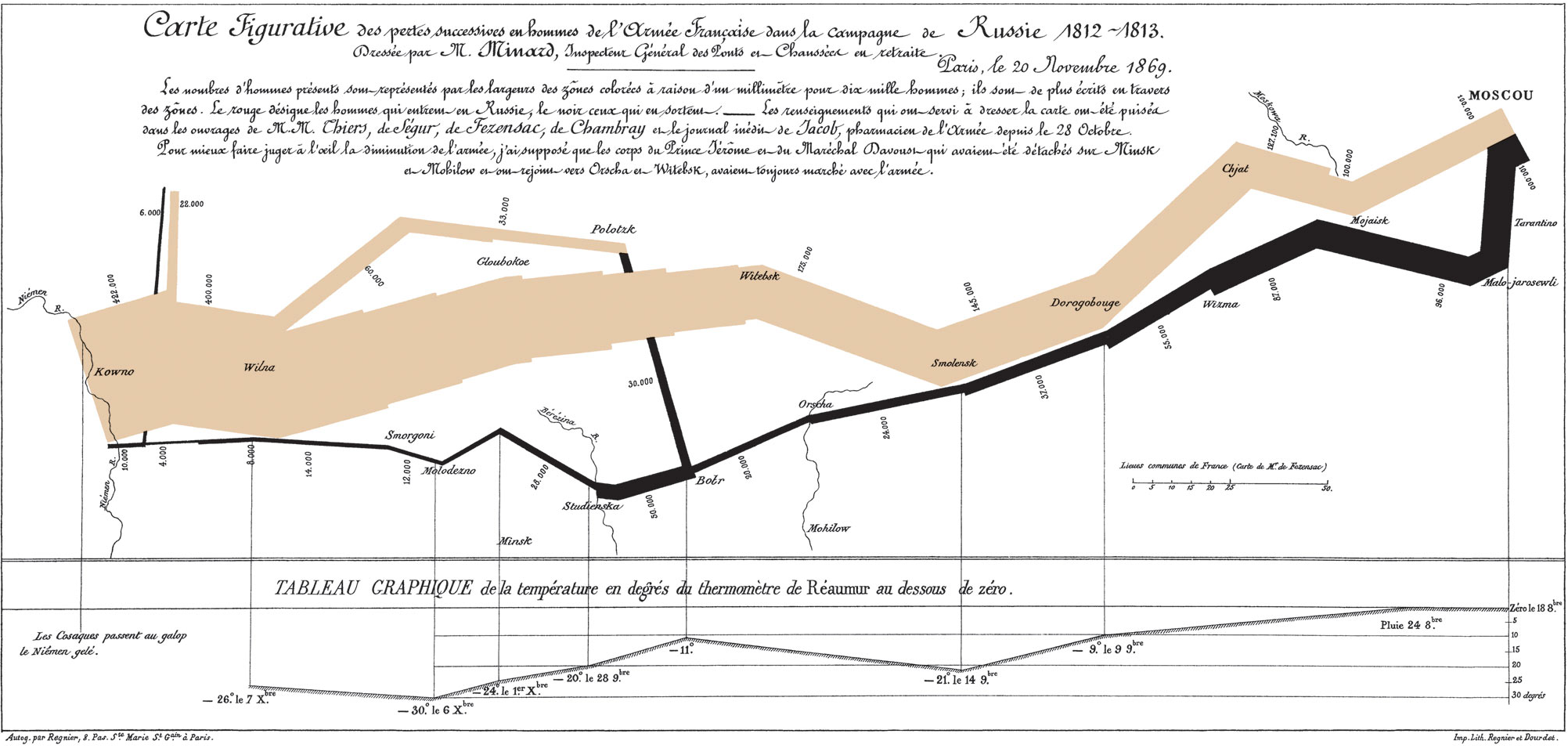 une science de la visualisation ?
Visualization Design
Règles et bonnes pratique
Variables visuelles
Données et tâches
Dashboard
Visualization Design
"Position is everything, color is difficult."
Moritz Stefaner
Visualization Design
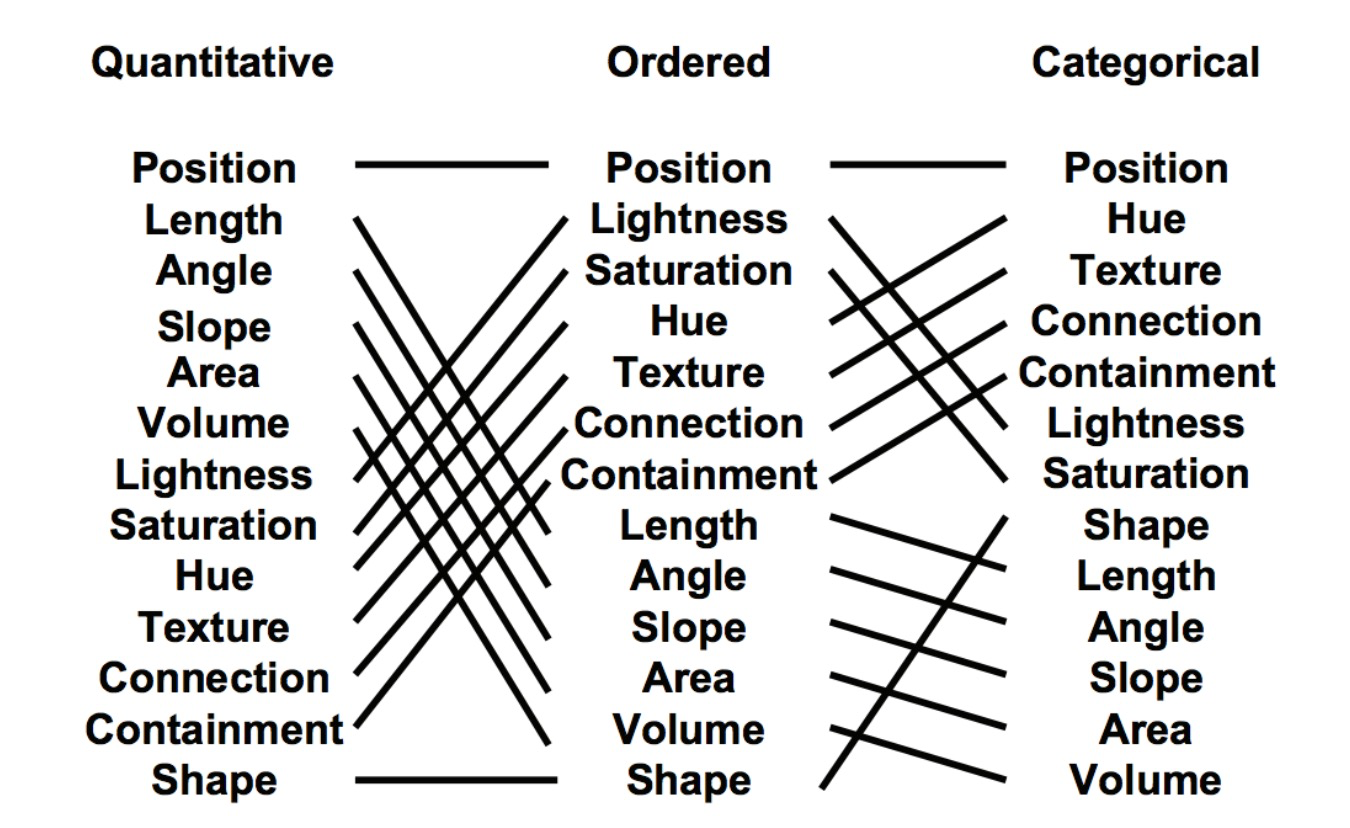 MacKinley 1986
Visualization Design
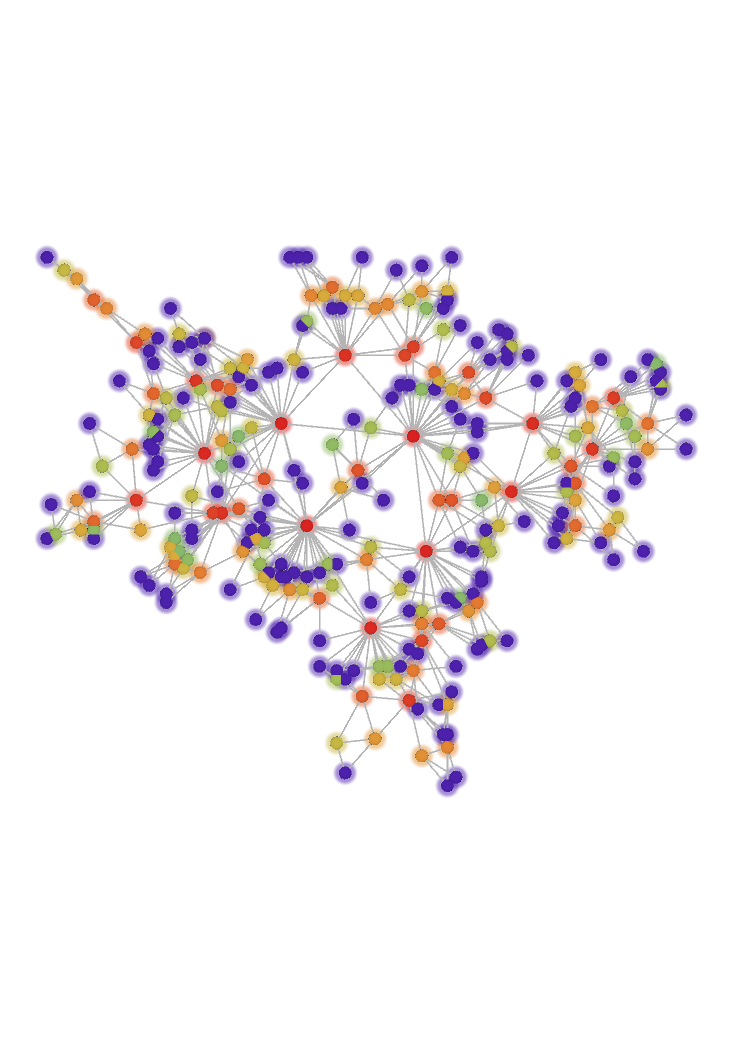 Color is difficult
Rainbow colormap
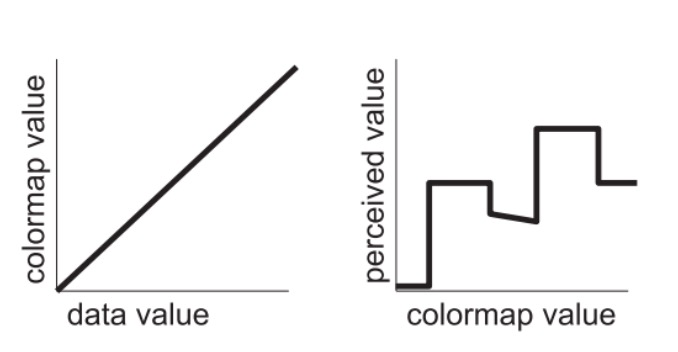 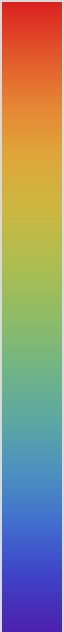 Visualization Design
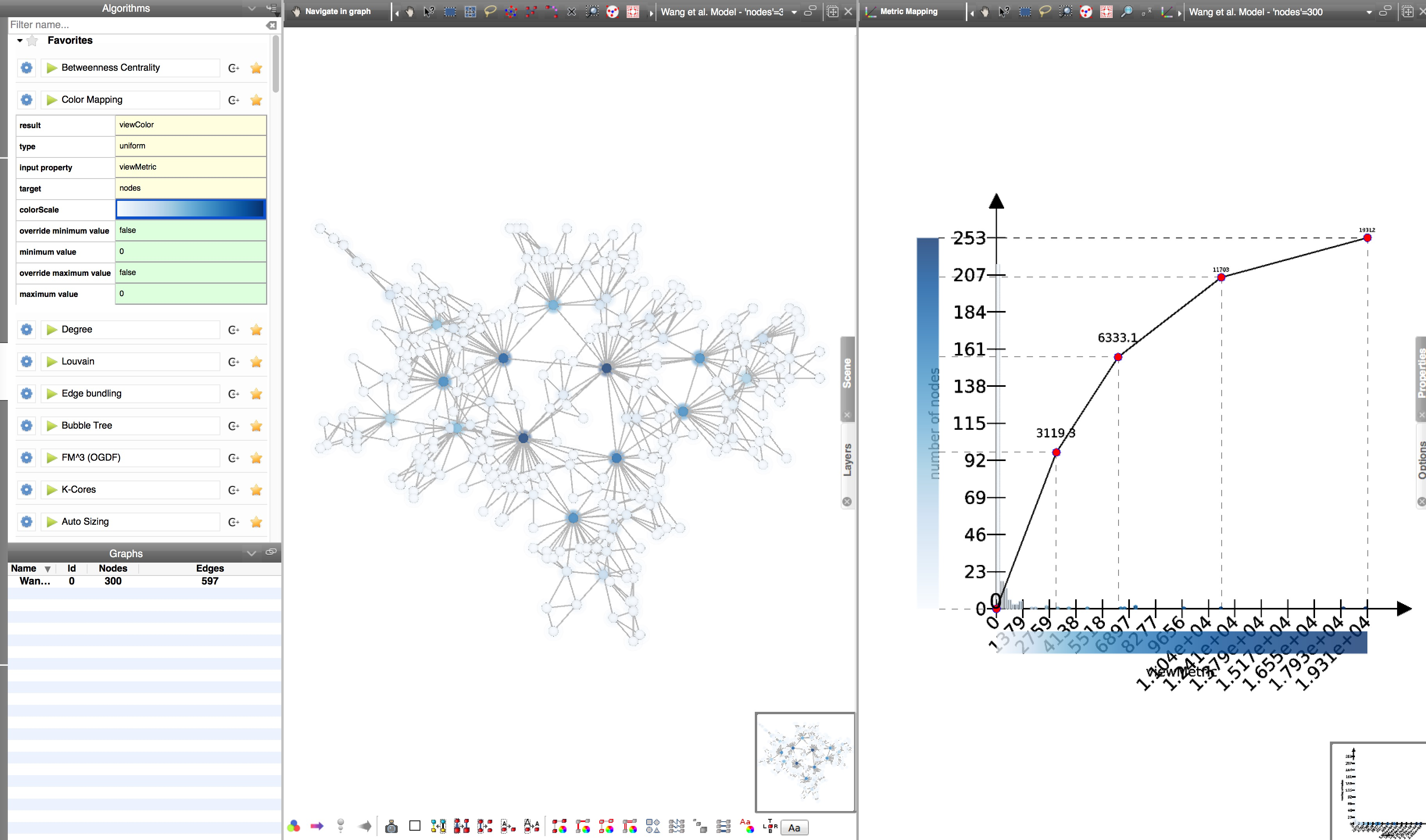 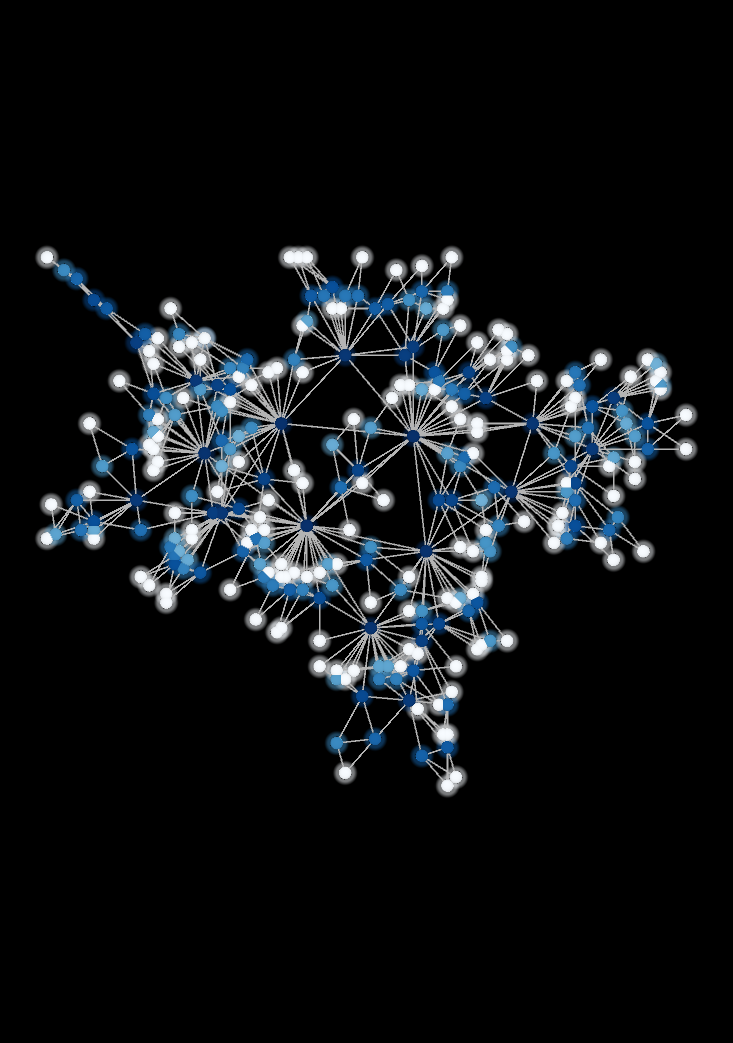 Visualization Design
Visualization Design
Choix des couleurs
ColorBrewer
Visualization Design
Shneiderman mantra
Overview First,

Zoom and Filter, 

Details on Demand
Shneiderman taxonomy
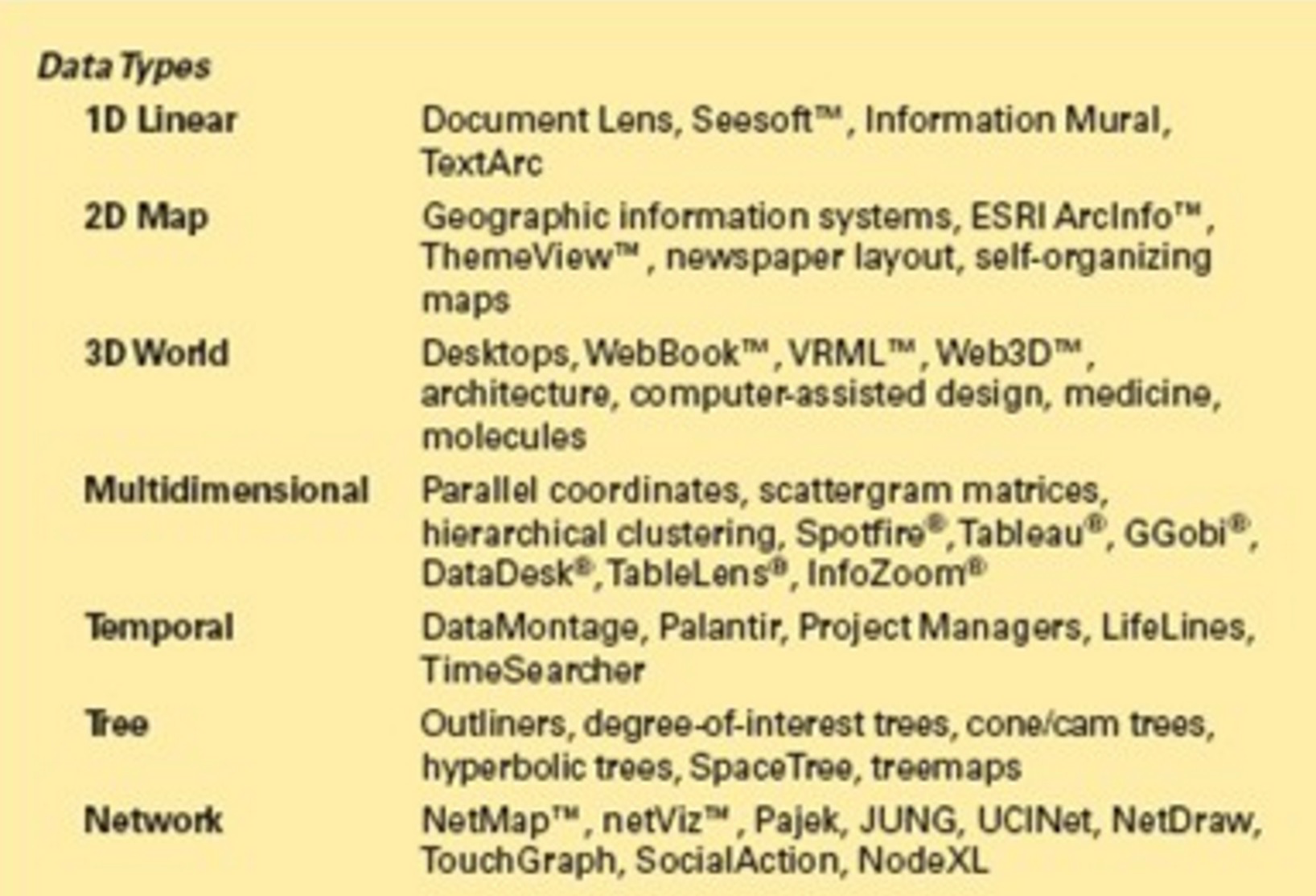 Shneiderman taxonomy
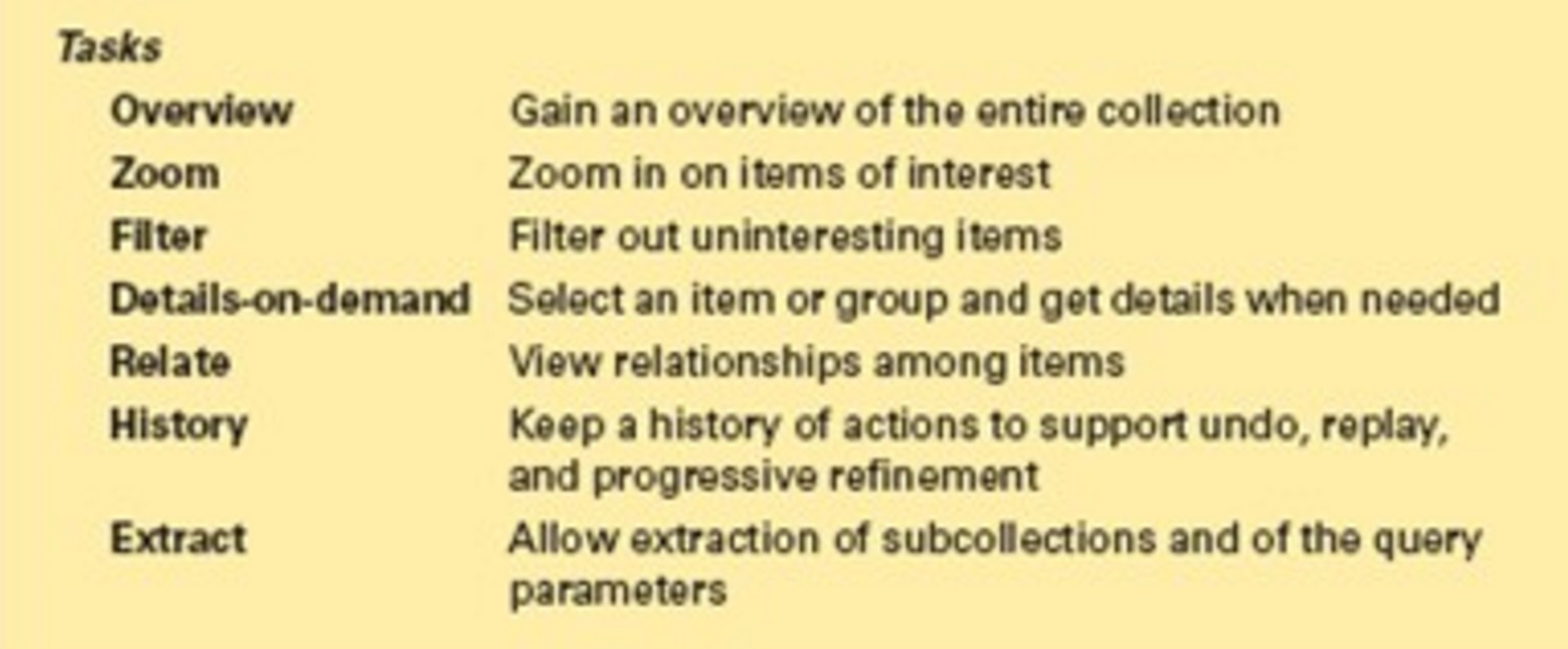 Overview First,

Zoom and Filter, 

Details on Demand
Visualization Design
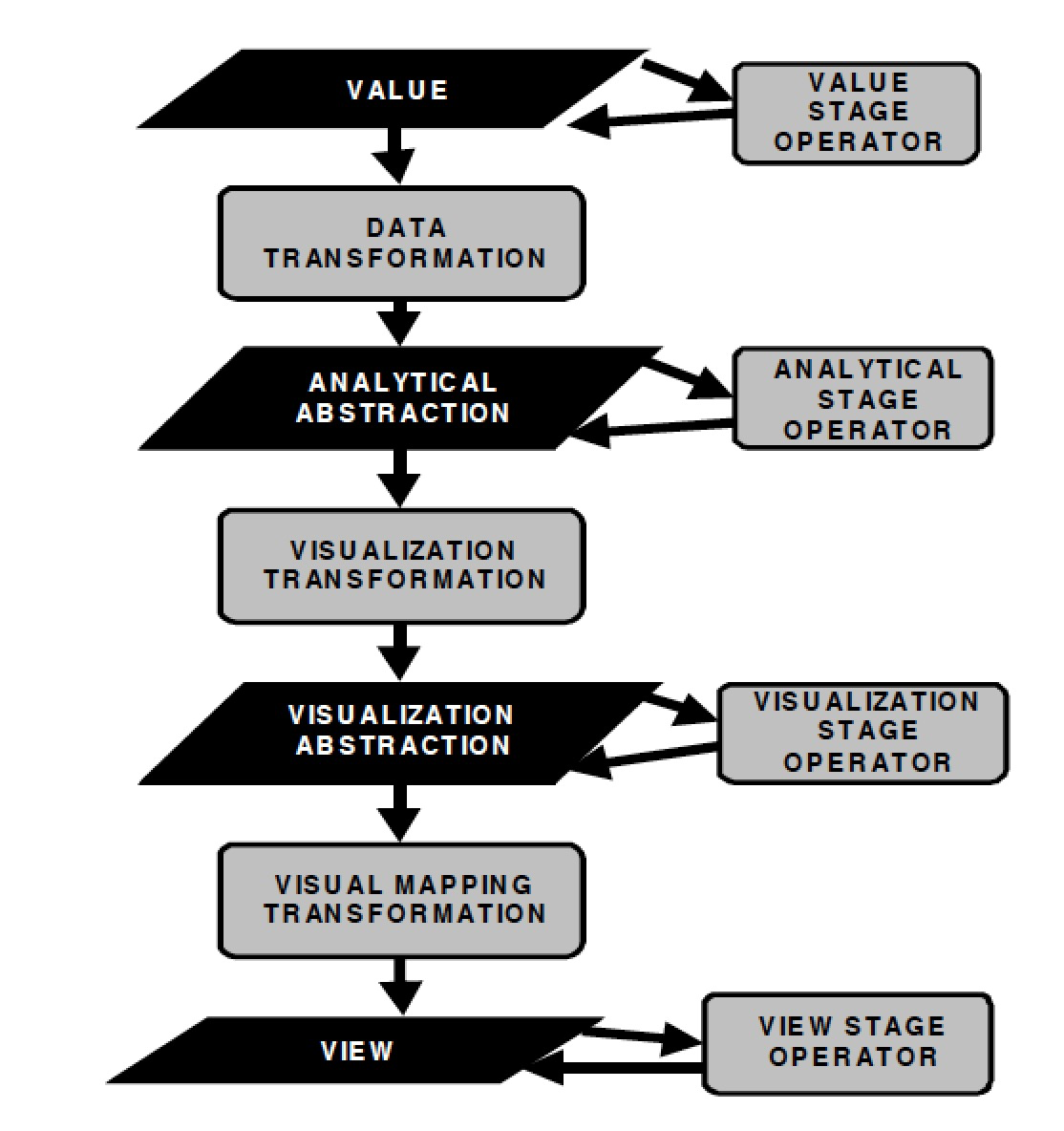 Ed Chi Data State Reference Model
Visualization Design Interaction Principles
Overview
Reconfigure: show me a different arrangement
Encode: show me a different representation
Filter
show me something conditionally
Context-maintained Filter
Reduction Filter
Dynamic Queries
Brushing
Click-n-Drag
Explore: show me something else
Connect: show me related items
Abstract/Elaborate: show me more or less detail
Details-on-demand
Navigation
Navigation Box
Spatial Navigation
Select: mark something as interesting
Single Direct Selection
Multiple Direct Selection
Bounding Box
Single Direct Selection+Keyboard
Bounding Box+Keyboard
Visualization Design
Règles et bonnes pratique
Dashboard
Visualization Design
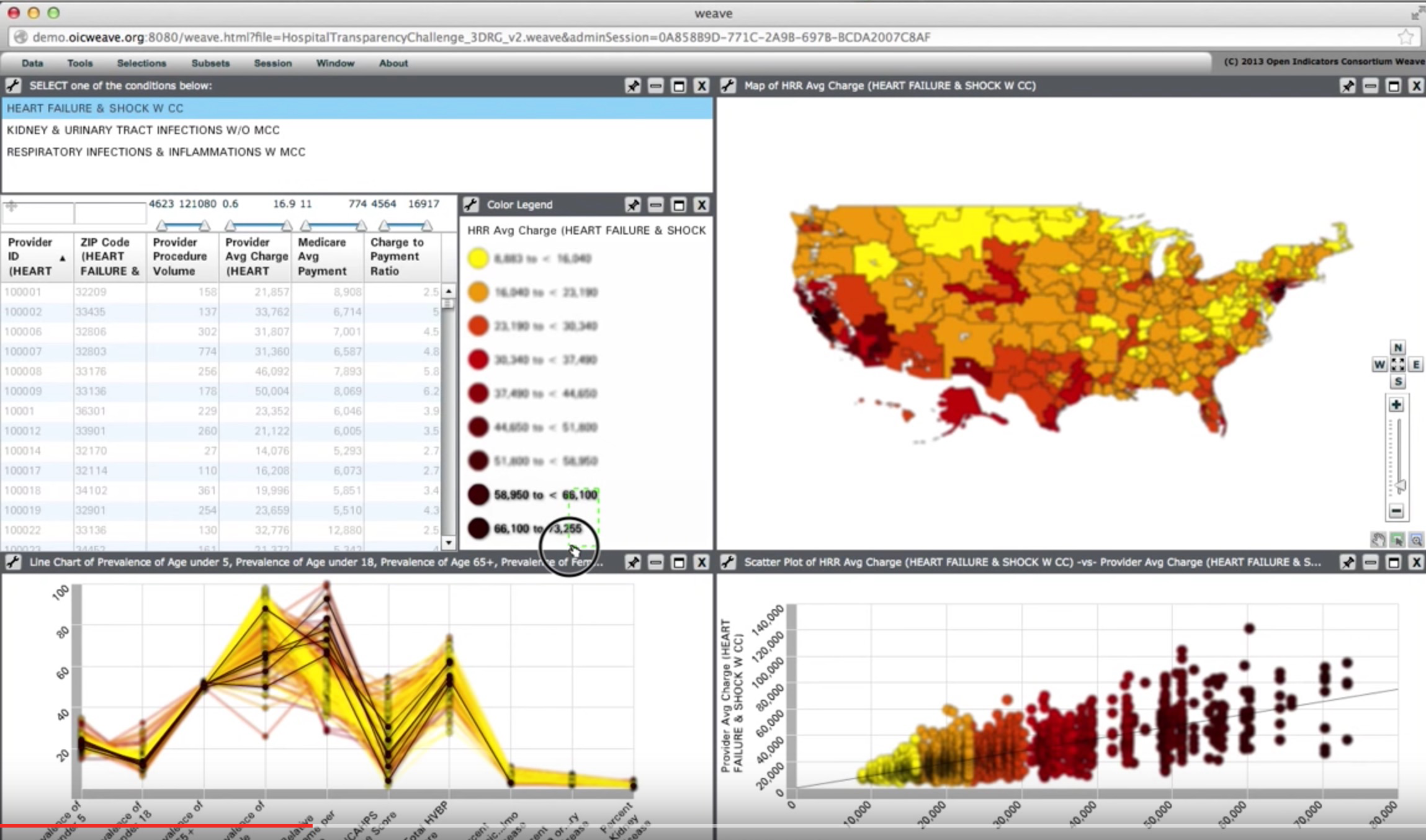 Visual Dashboard - Le jeu des 13 erreurs
Exceeding the boundaries of a single screen
Choosing inappropriate display media
Using poorly designed display media

Supplying inadequate context for the data
Displaying excessive detail or precision
Highlighting important data ineffectively or not at all
Introducing meaningless variety
Choosing a deficient measure
Encoding quantitative data inaccurately
Misusing or overusing color

Arranging the data poorly
Designing an unattractive visual display
Cluttering the display with useless decoration
Stephen Few (2006)
Information Dashboard Design, O’Reilly
Visual Design Model
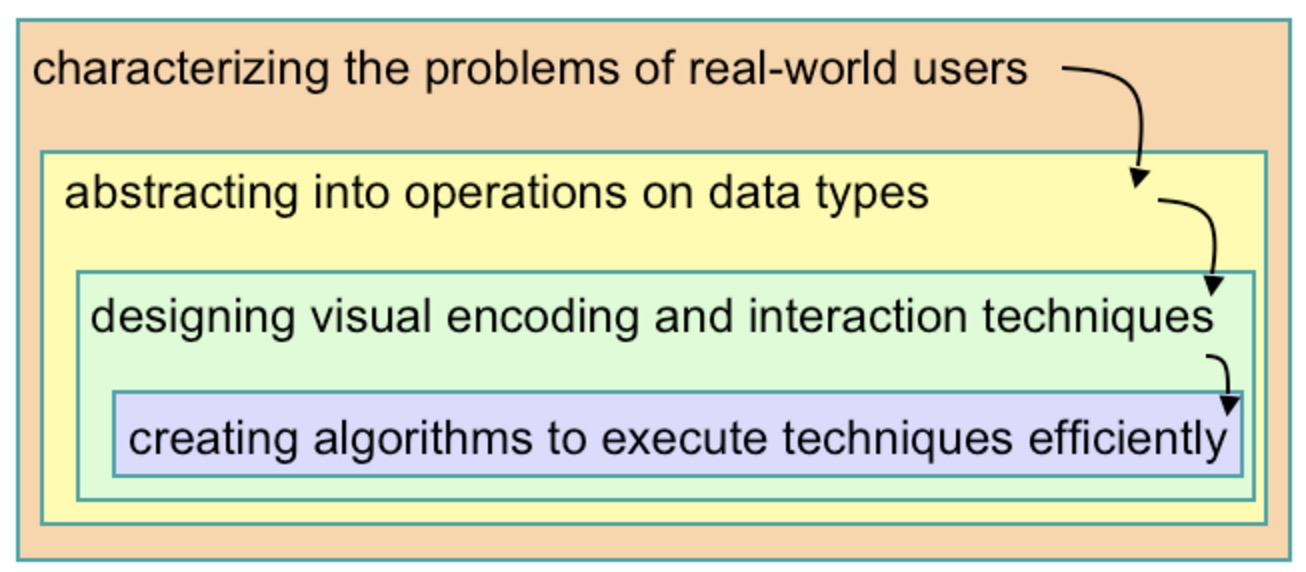 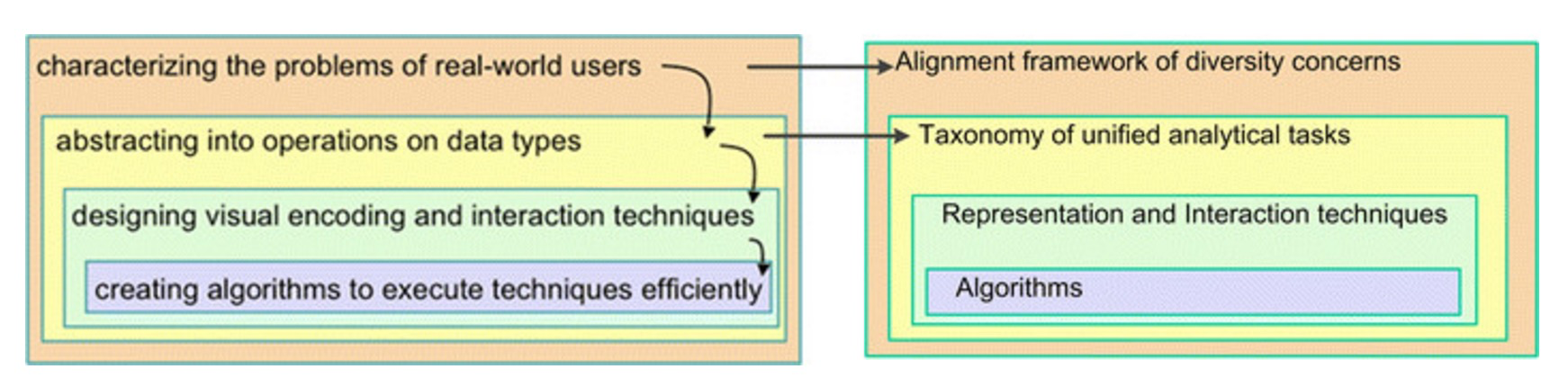 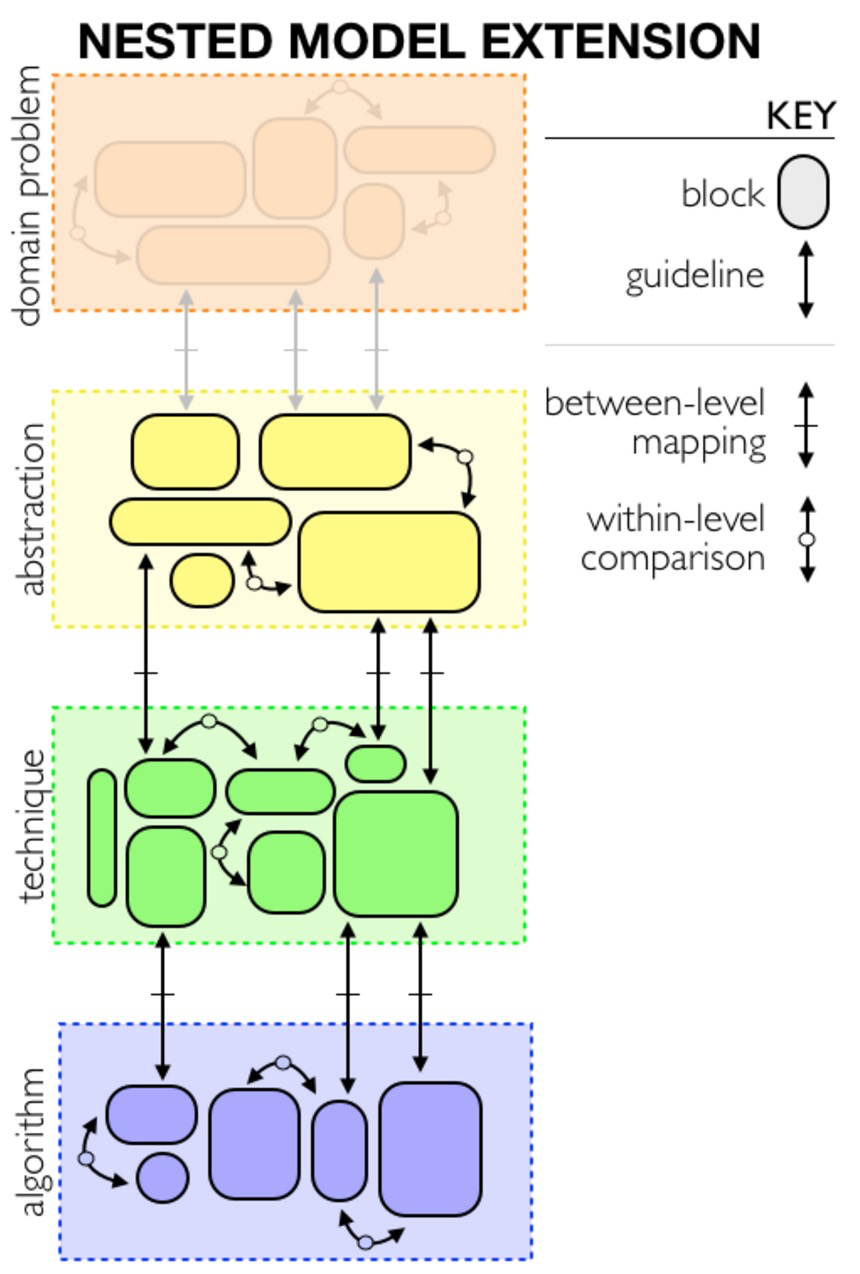 Visual Design Model
Visual Design Model
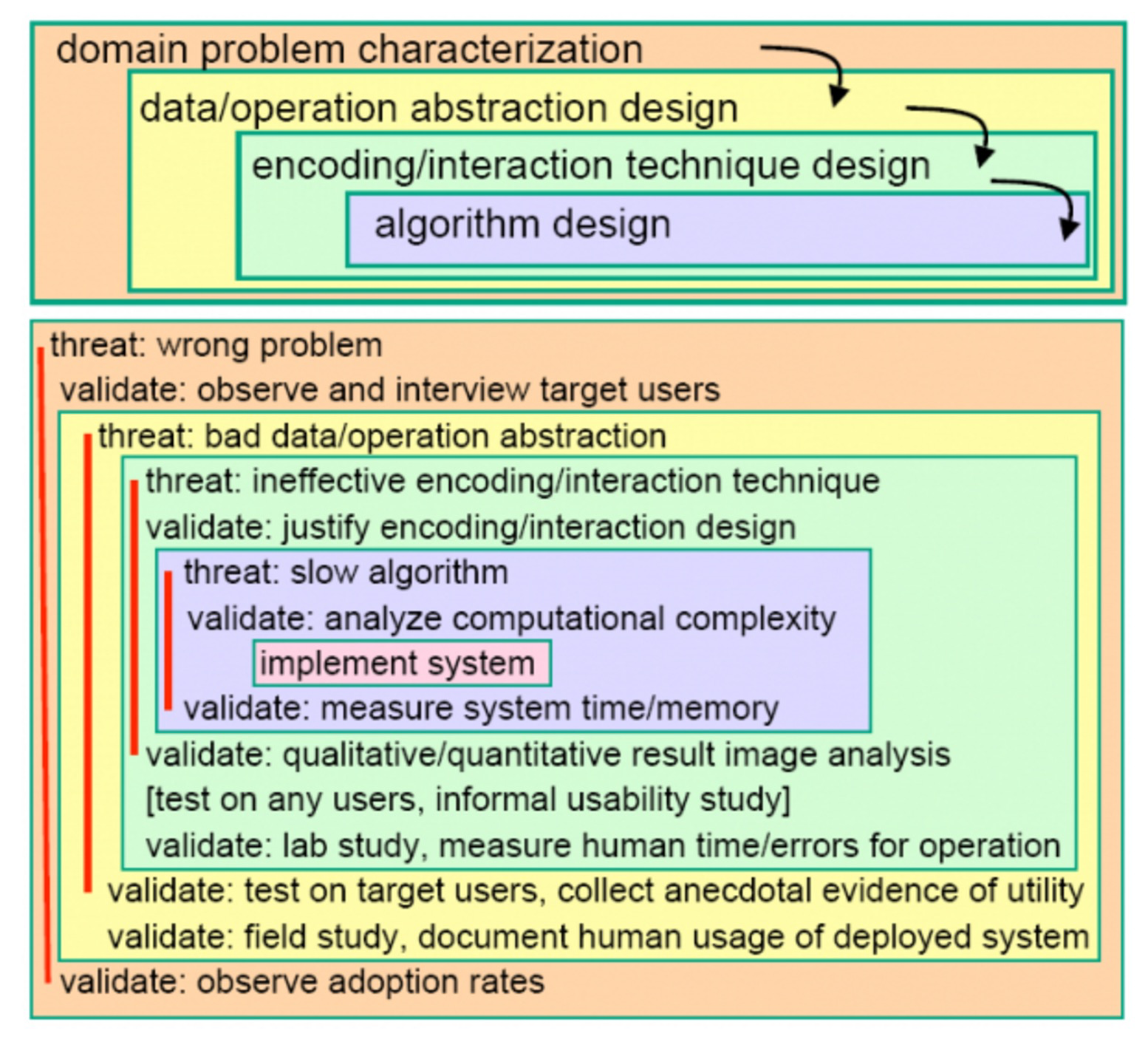 http://www.labri.fr/perso/melancon/Visual_Analytics_Course/doku.php?id=introduction